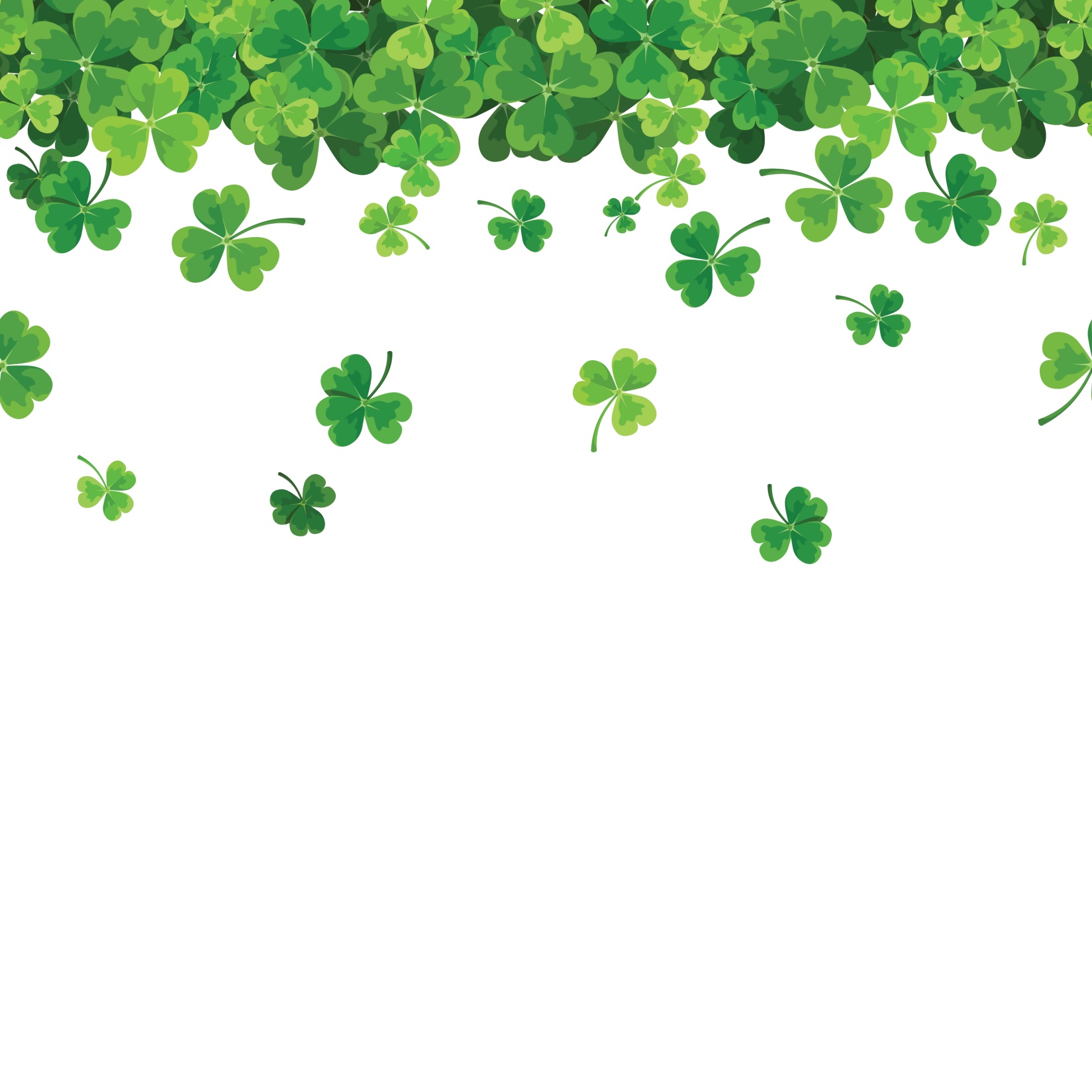 Generalforsamling d. 22. maj 2024Erhvervssammenslutningen
Generalforsamling 2020 Erhvervssammenslutningen
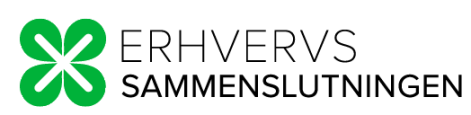 Program
Kl. 16:10  VELKOMMEN TIL GENERALFORSAMLING 2024  	V/BO KRISTIANSEN OG PETER WERTHER ANDERSEN
Kl. 16:15 	GENERALFORSAMLINGKl. 17:00 MIDDAG - HOVEDRET (KANTINEN)Kl. 17:30 KÅRING AF ÅRET ERHVERVSVIRKSOMHED I VALLENSBÆK
	V/BORGMESTER HENRIK RASMUSSENKl. 17:45 UNDERHOLDNING (HAVET)Kl. 18:25 DESSERT INKL. KAFFEKl. 18:30 UNDERHOLDNINGKl. 19:00 TAK FOR IDAG
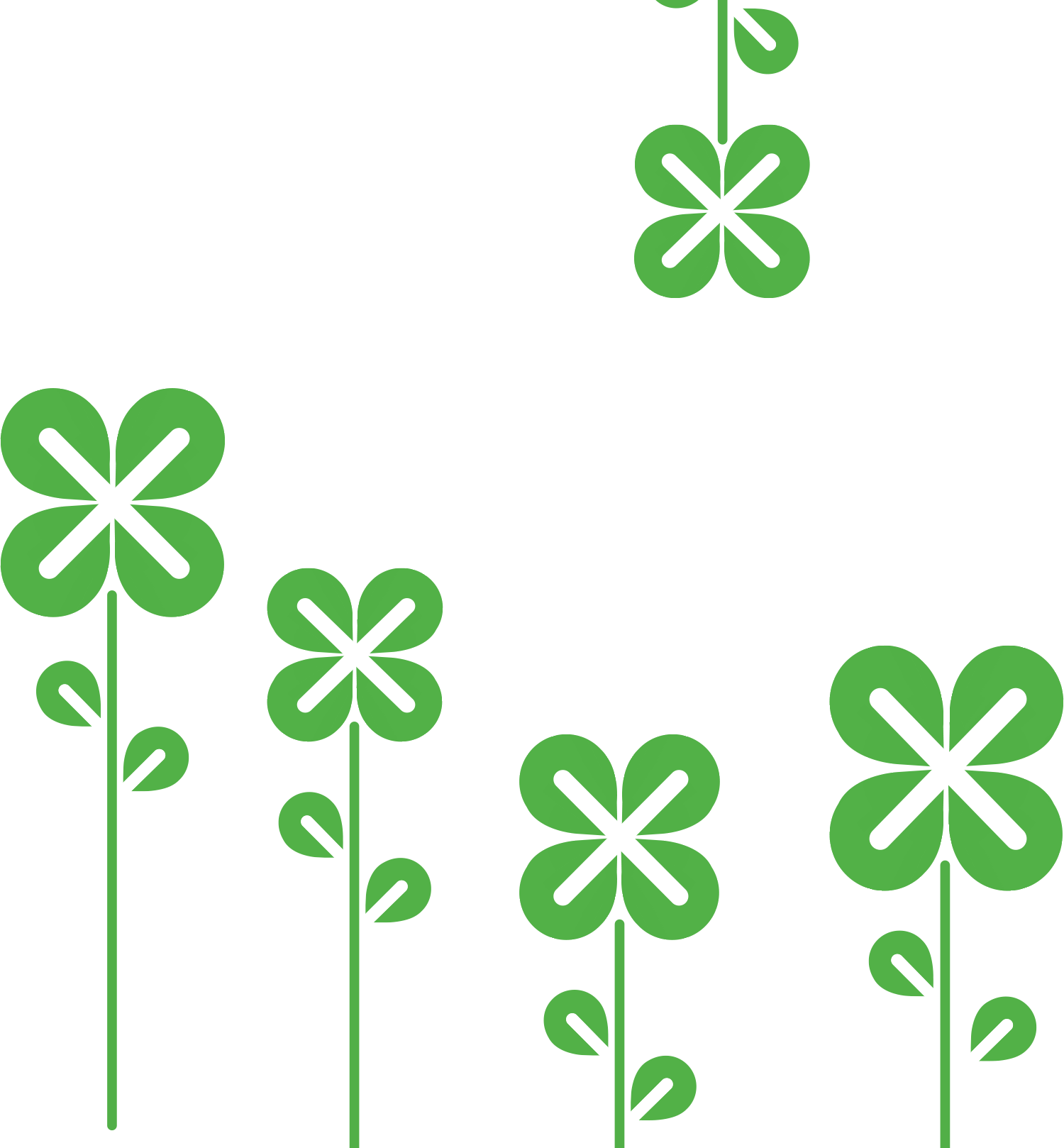 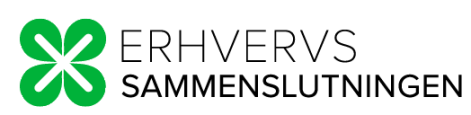 Agenda for generalforsamlingen
Valg af dirigent
Formandens beretning
Forelæggelse af det reviderede regnskab for 2023
Forelæggelse af budget for 2024 samt medlemskontingent for 2025
Indkomne forslag
Valg af bestyrelsesmedlemmer og suppleanter
Valg af revisor 
Eventuelt
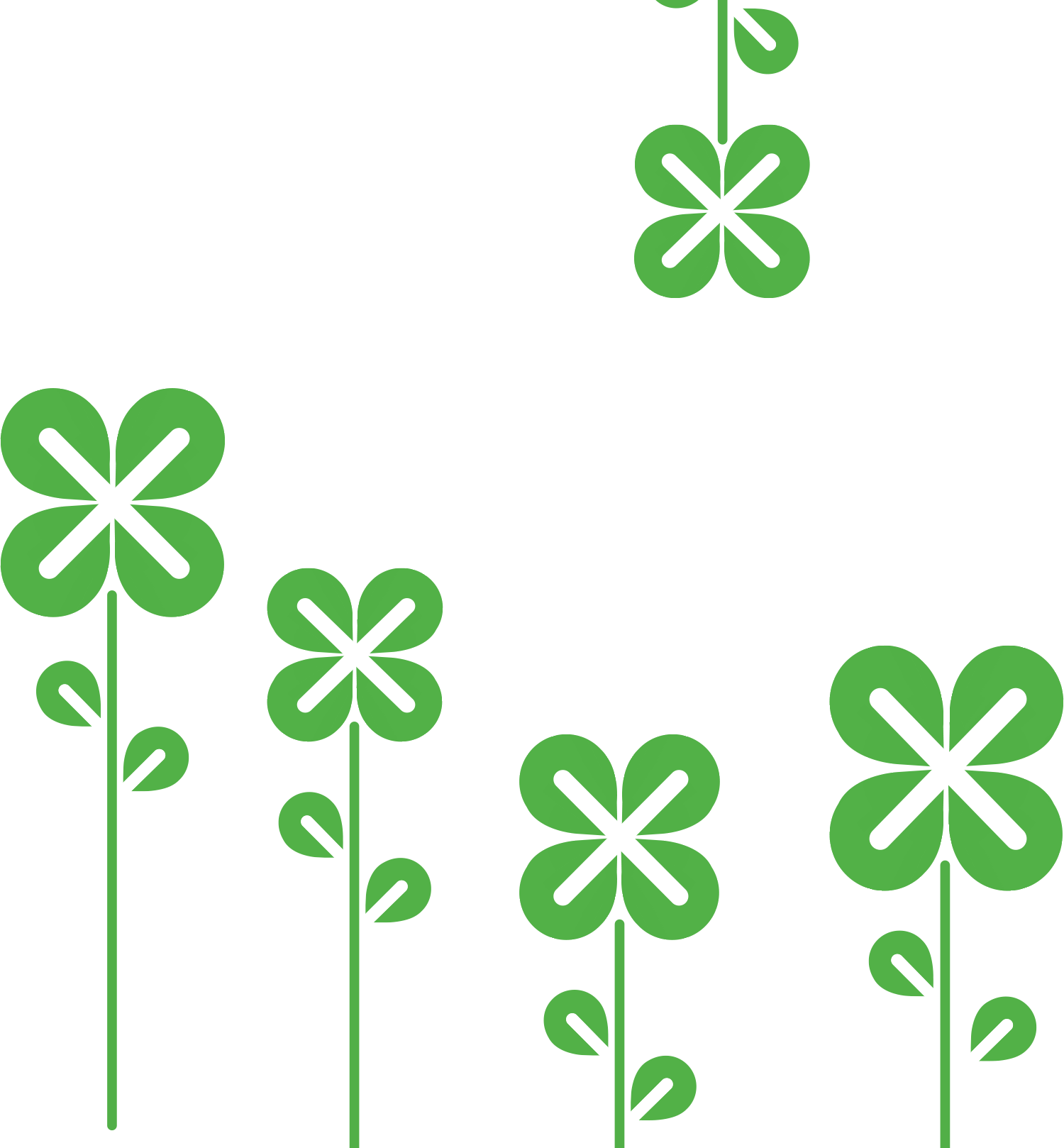 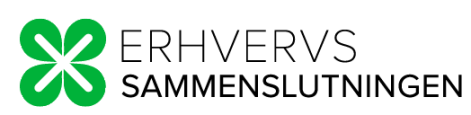 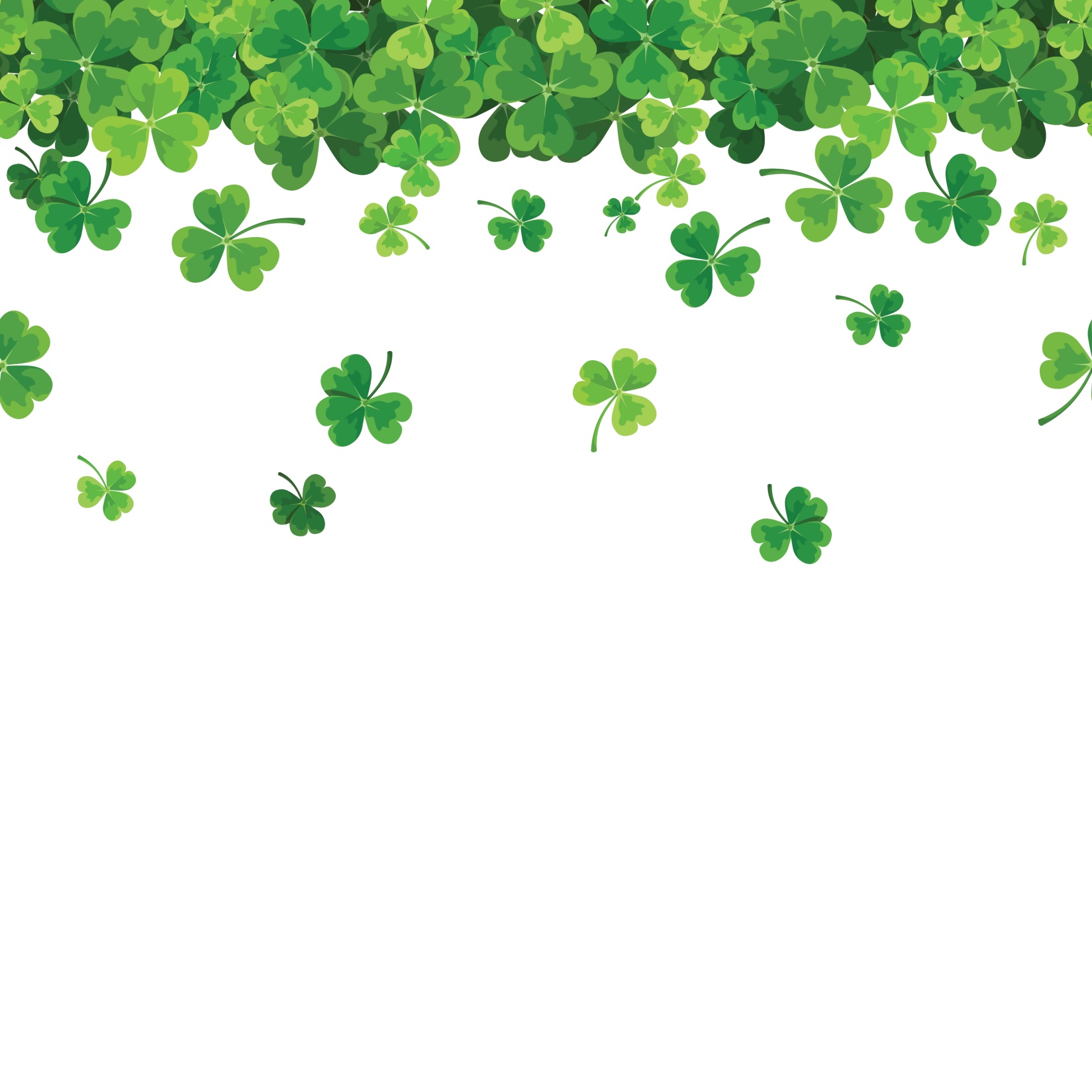 PRÆSENTATIONBestyrelsen 


Sekretariatet:Michael Odsgard – Kommunikation/WebCharlotte Truelsen - Medlemsambassadør
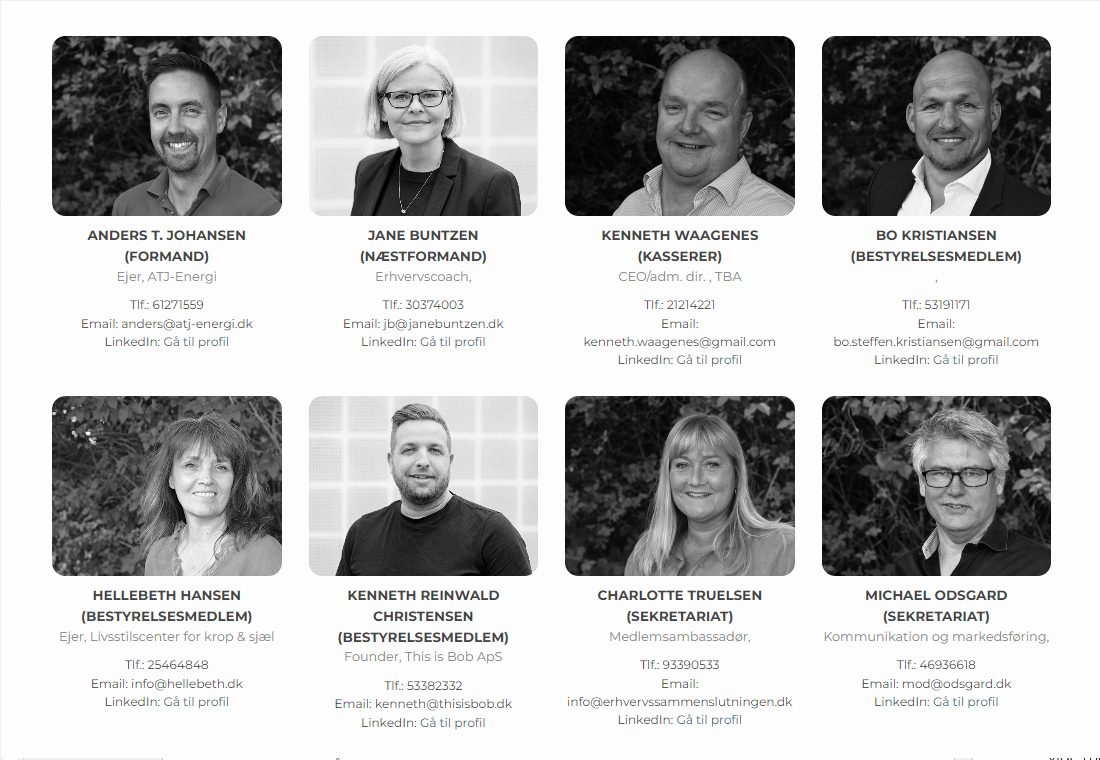 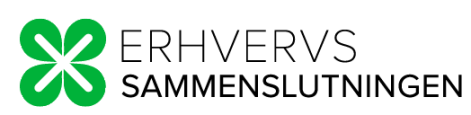 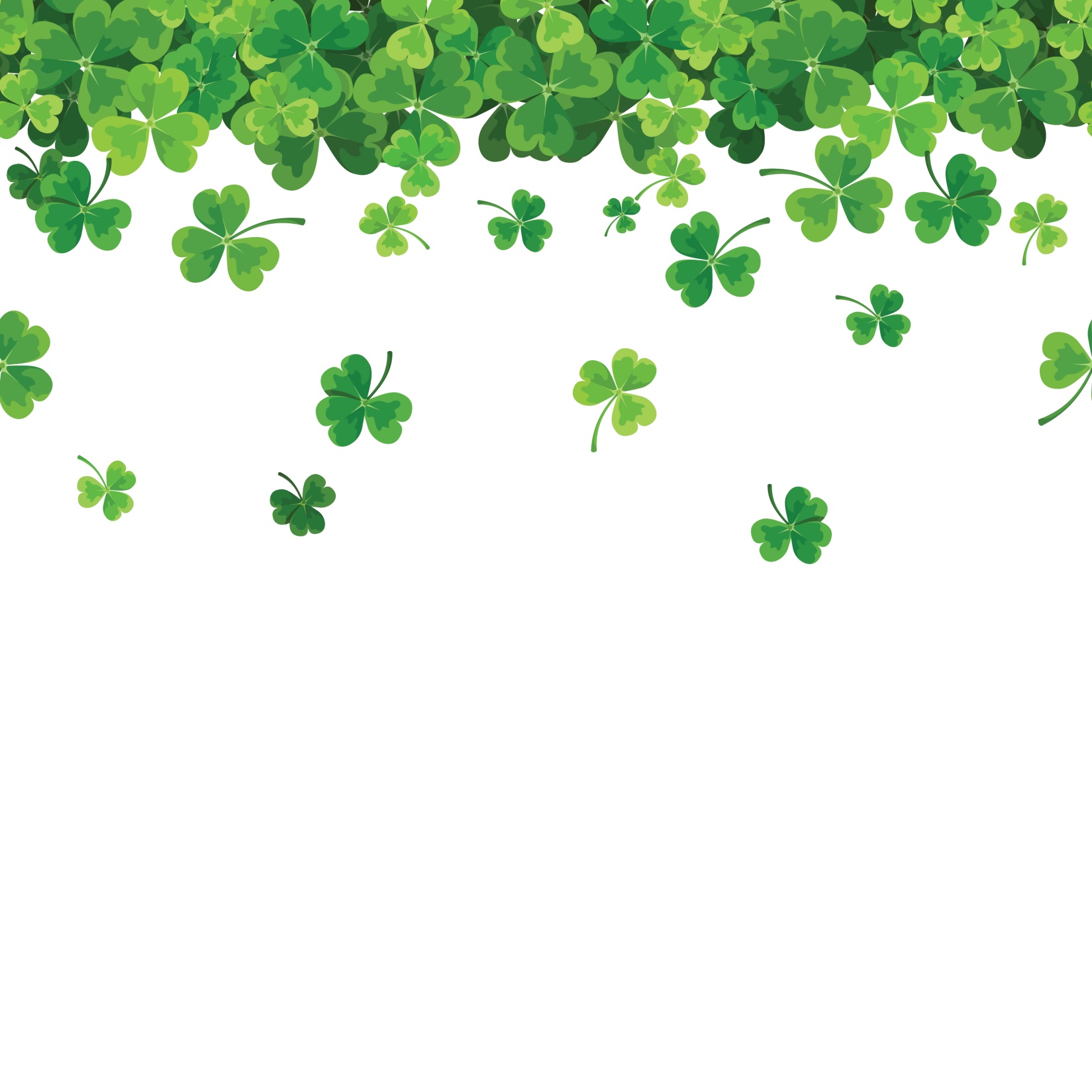 Nuværende antal medlemmer
175
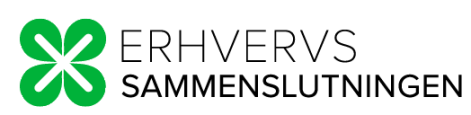 [Speaker Notes: Det vigtigste af alt og alle optimeringer, der sker gennem blandt andet hjemmesiden er selvfølgelig til fordel for vores i alt 245 medlemmer, der pr. dags dato har et medlemskab hos Erhvervssammenslutningen.]
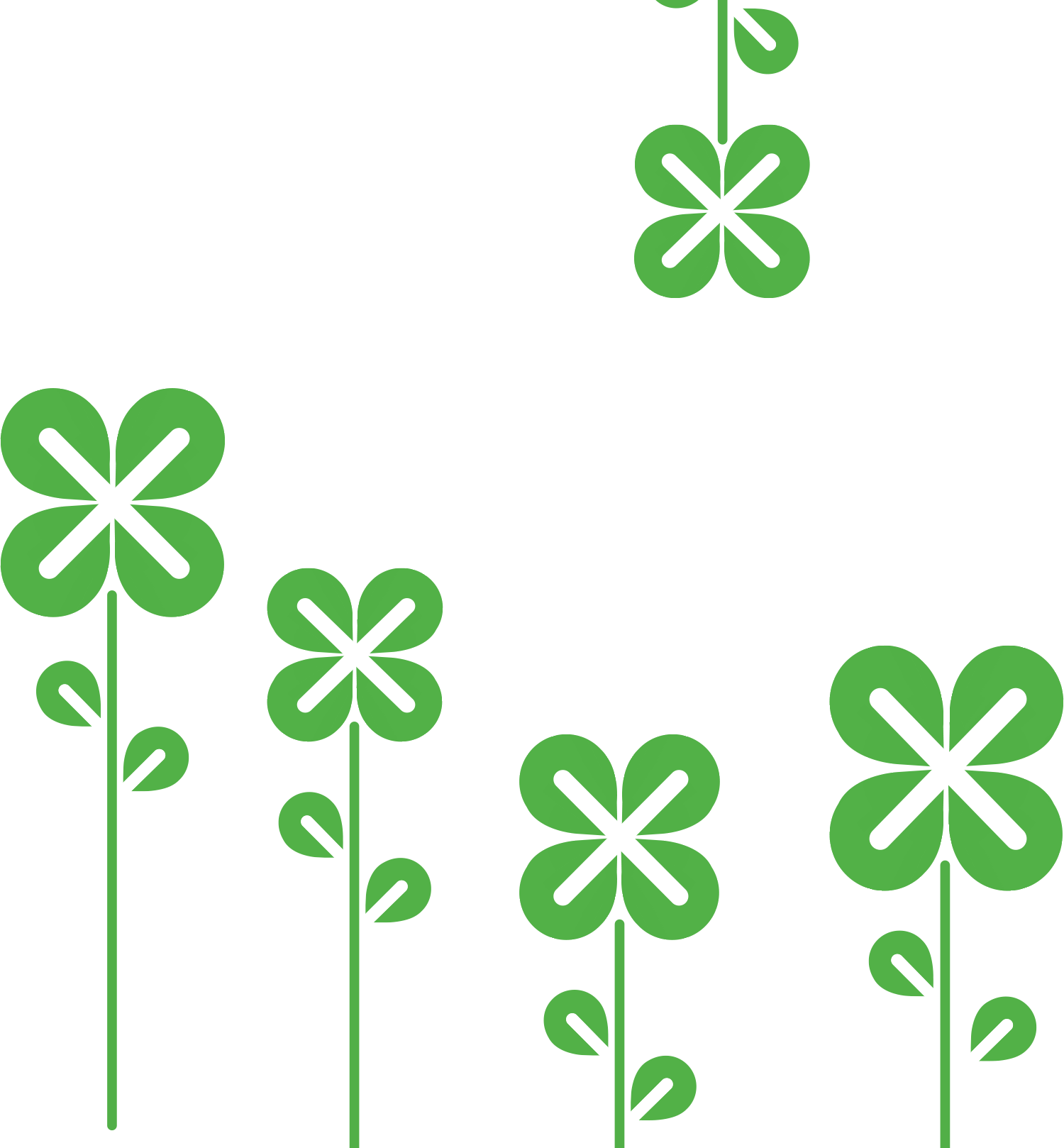 Arrangementer 2023
I 2023 afholdte Erhvervssammenslutningen: 
11 netværksmøder	
Virksomhedsbesøg hos Bravida
Generalforsamling med foredrag af Jørgen Nielsen, tidligere CEO i bl.a. MENY, Profil Optik og Zoologisk Have.
Walk ‘n’ Talk	
Nytårskur med foredrag af Nils Villemoes.
Erhvervskonference med 120 deltagere
Juletogtur
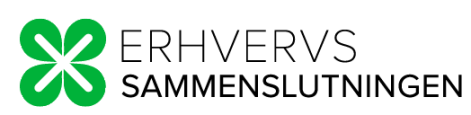 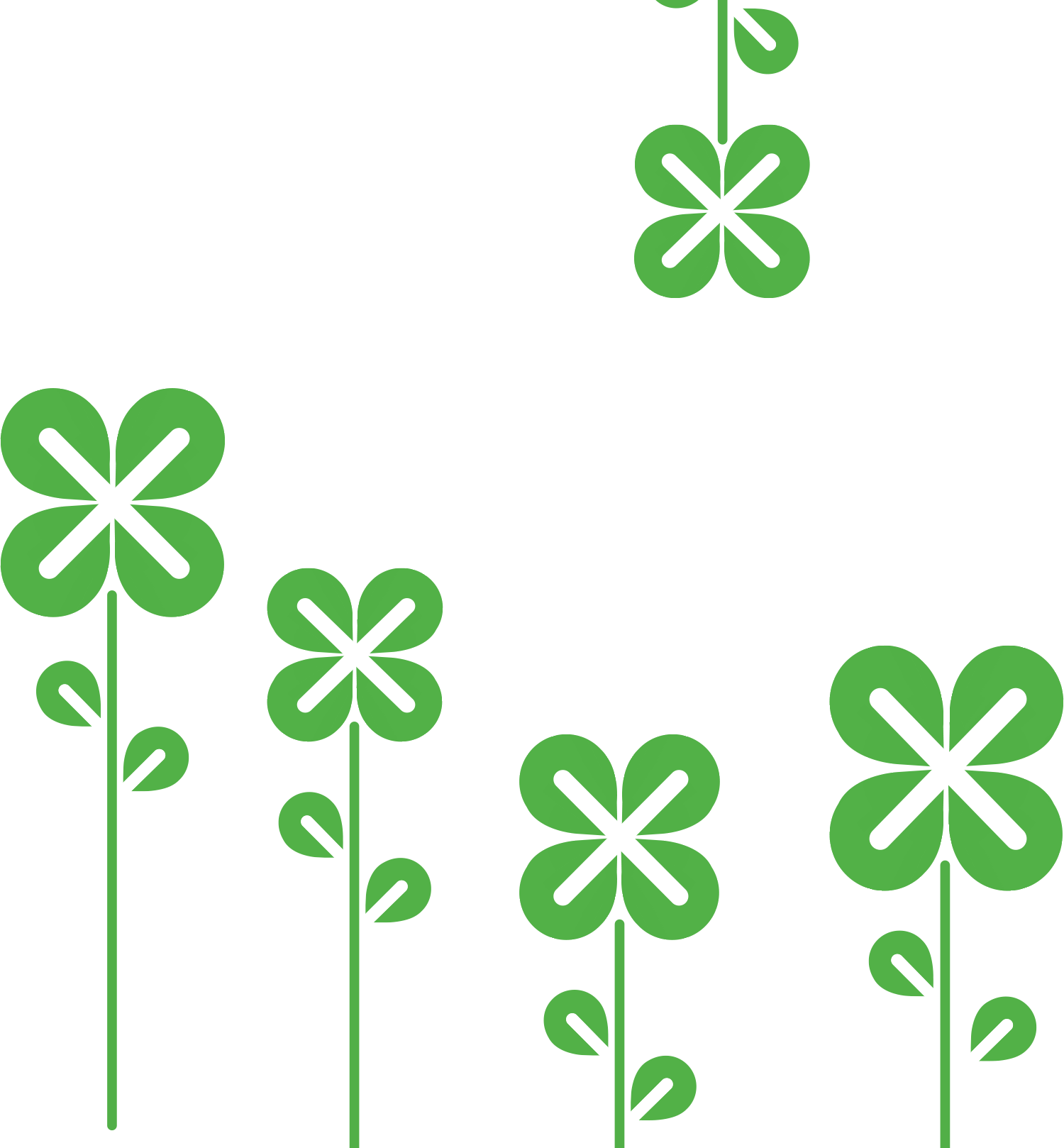 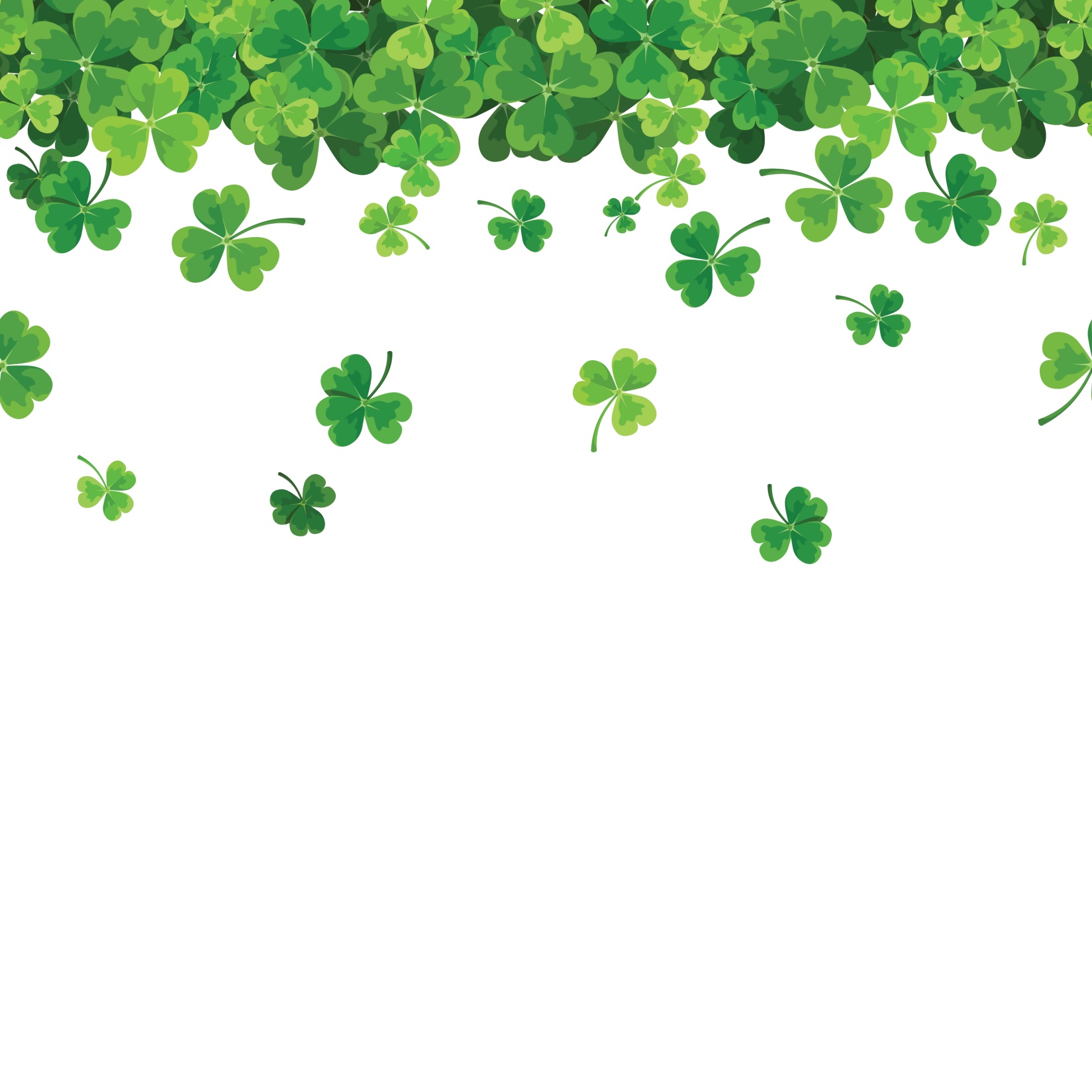 Aktiviteter 2024
1-halvår 2024
Lancering af ny app
Nytårskur med bl.a. Peter Tanev
5 netværksmøder
2 workshops – Generativ AI
1 Socialt arrangement – Padeltennis
2-halvår 2024
Sommertur til Frederiksdal
Erhvervskonference
Walk ‘n’ talk
5 netværksmøder
Julefrokost
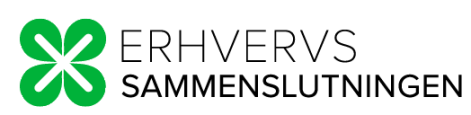 Målsætning for 2024
Flere medlemmer
Tiltrækning af nye virksomheder/brancher/størrelser
Bredere aktivitetsniveau
Større tilknytning til kommuner og medlemmer
Samarbejde med Glostrup Handelsstandsforening

Aktionsplan for opnåelse af mål:
Nye typer af møder / nye målgrupper
Virksomhedsbesøg
Tættere samarbejde med kommunerne
Bustur rundt i kommunerne
Sociale medier 
App – lettere kommunikation til medlemmer
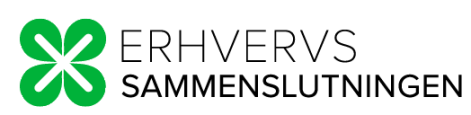 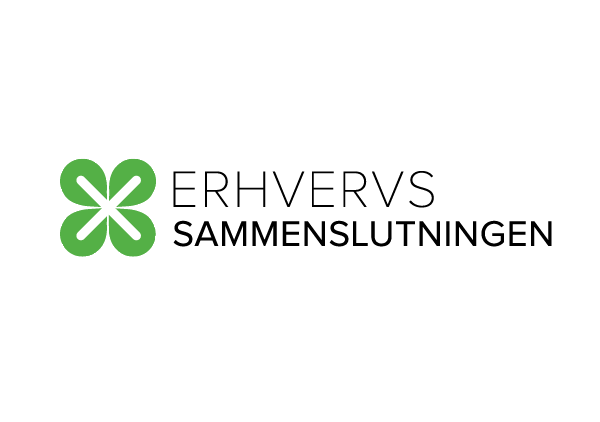 Regnskaber og budget
Pkt. 3
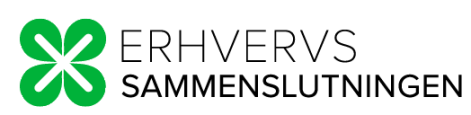 Årsrapport Erhvervssammenslutningen 2023
Resultatopgørelse for perioden 1. januar – 31. december
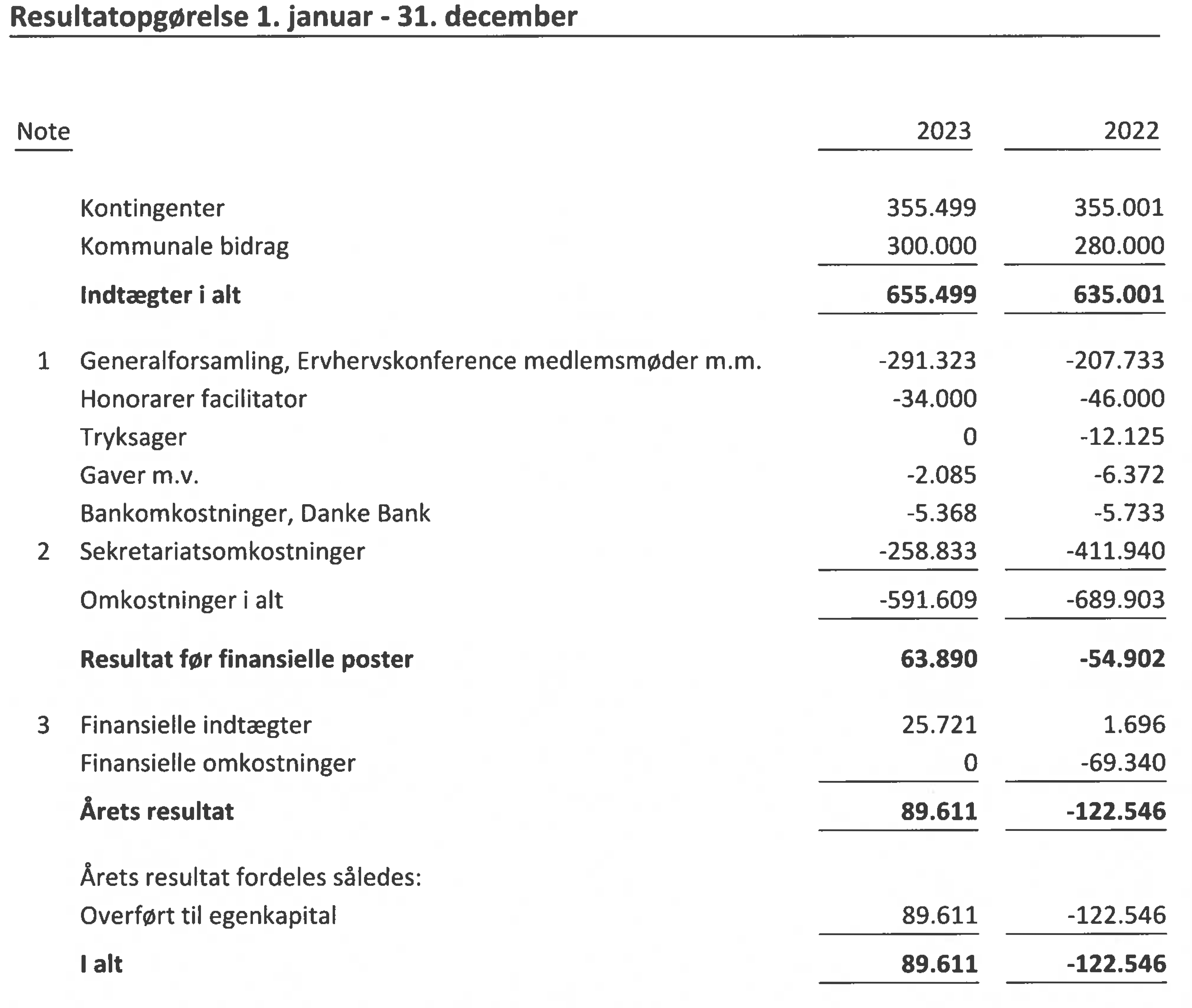 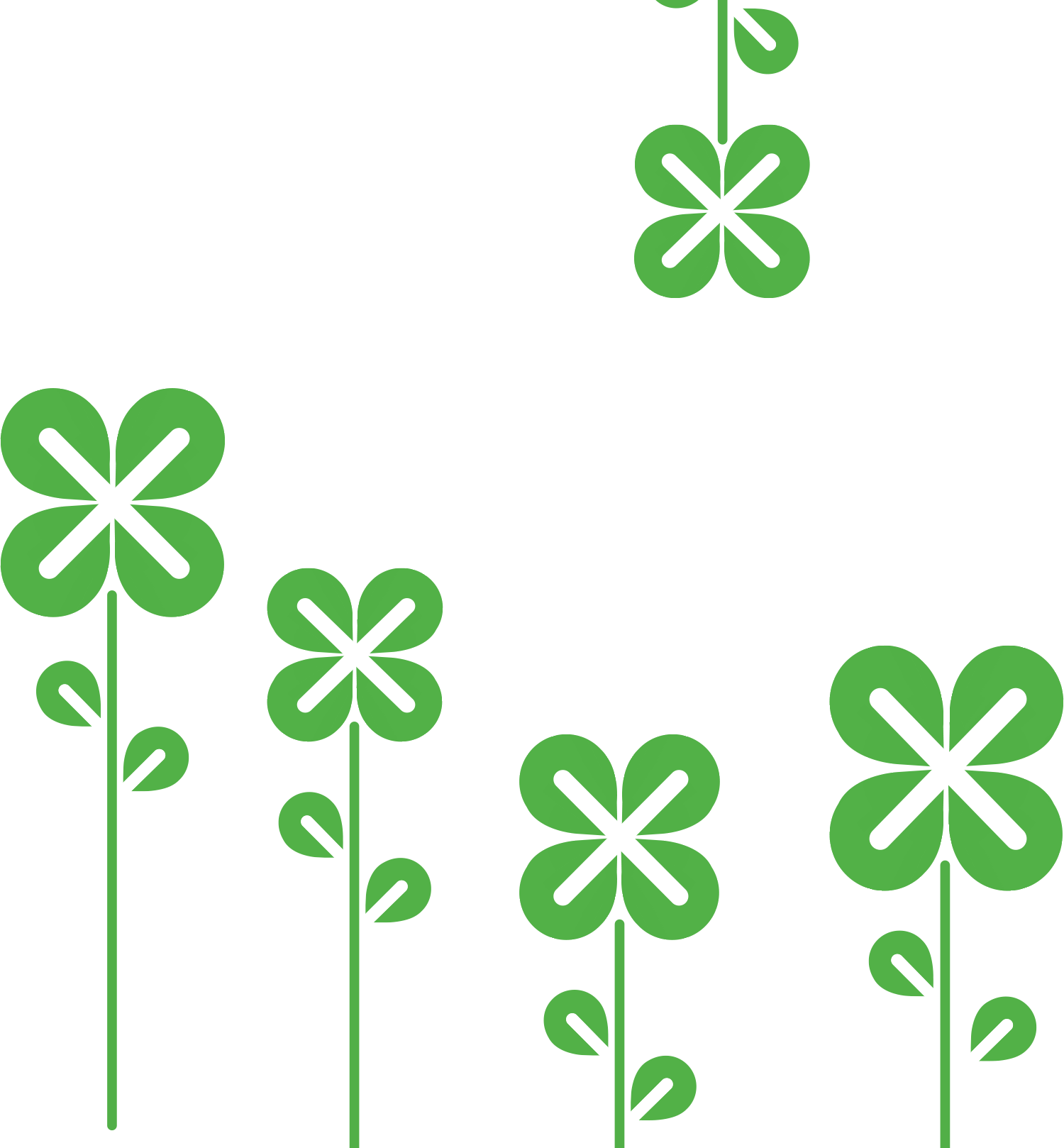 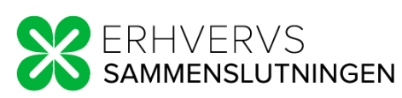 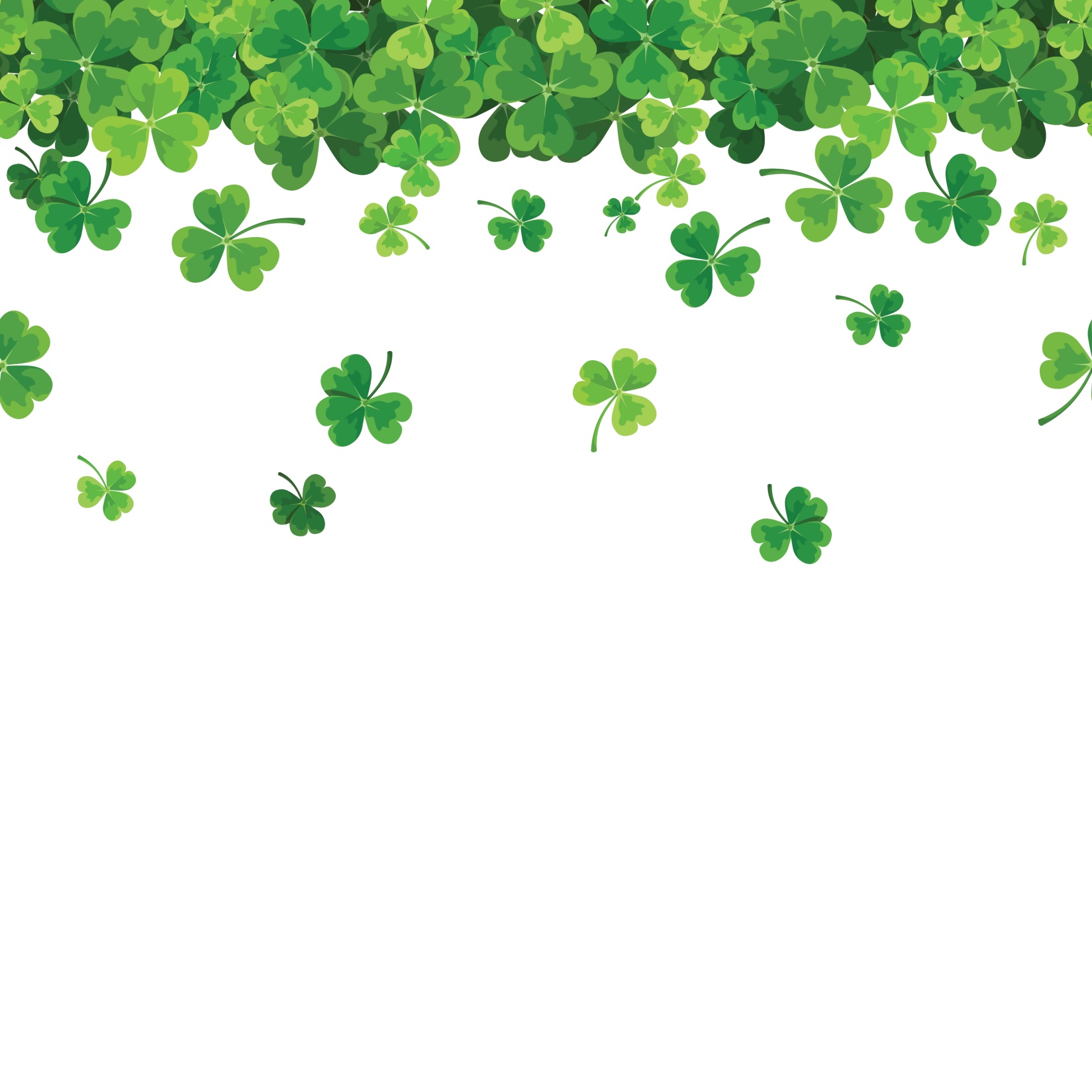 Specifikation1. Generalforsamling, Erhvervskonference medlemsmøder m.m.
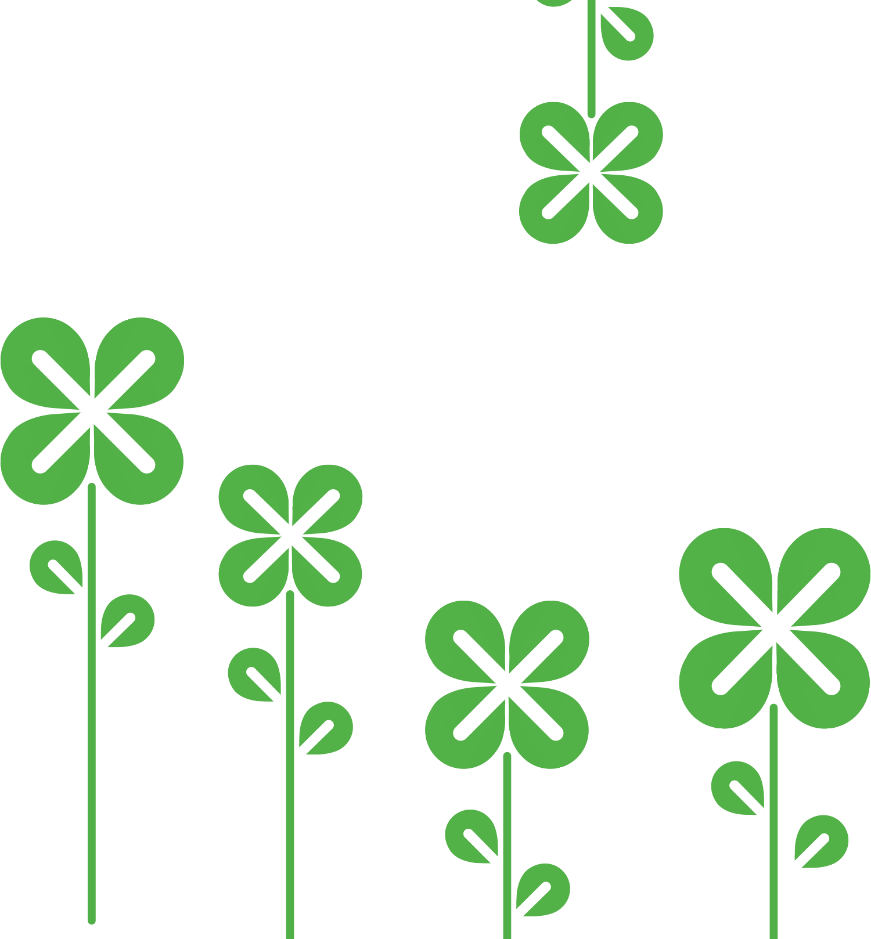 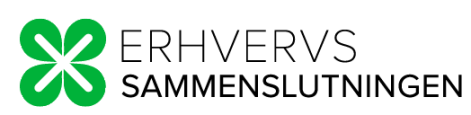 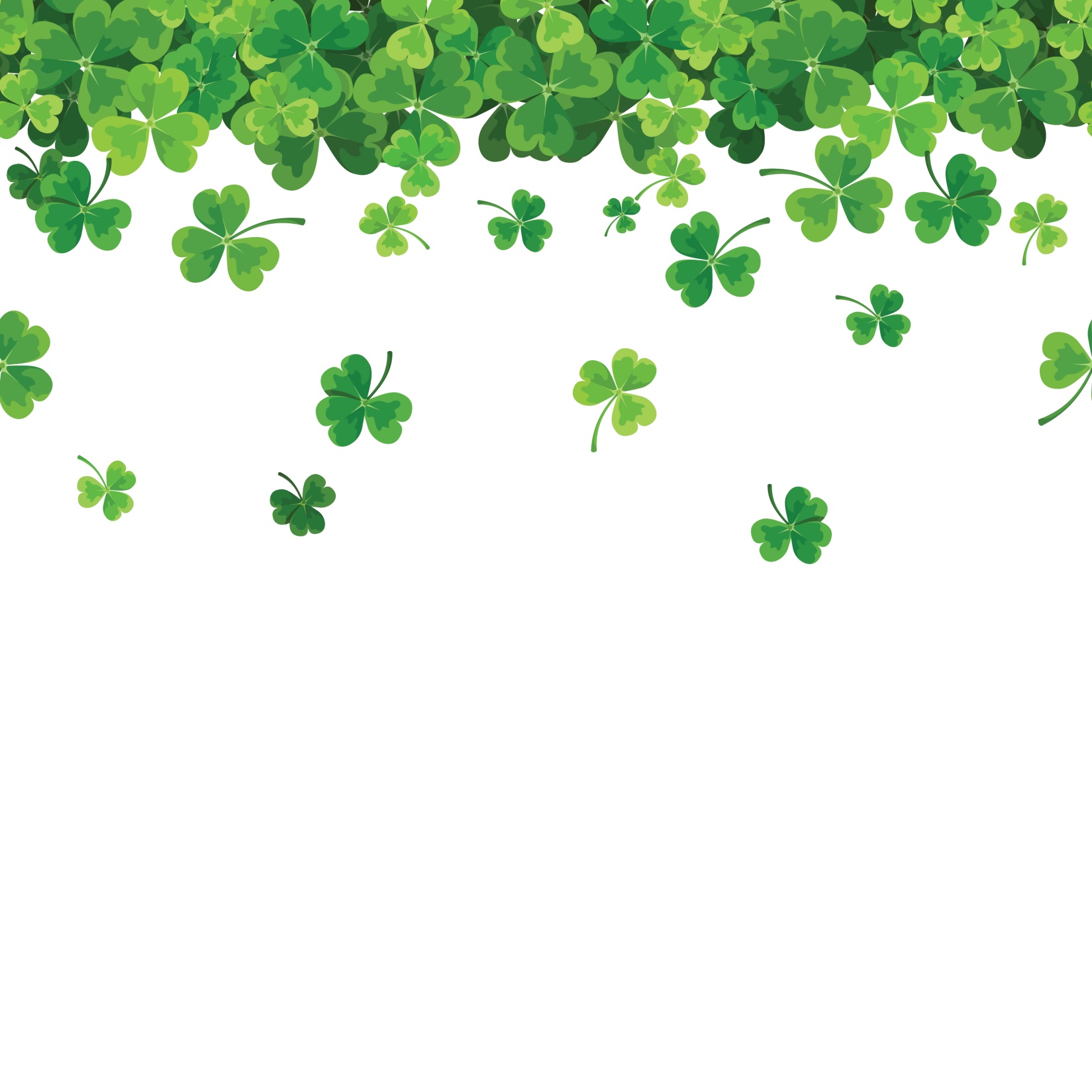 Specifikation2. Generalforsamling, Erhvervskonference medlemsmøder m.m.
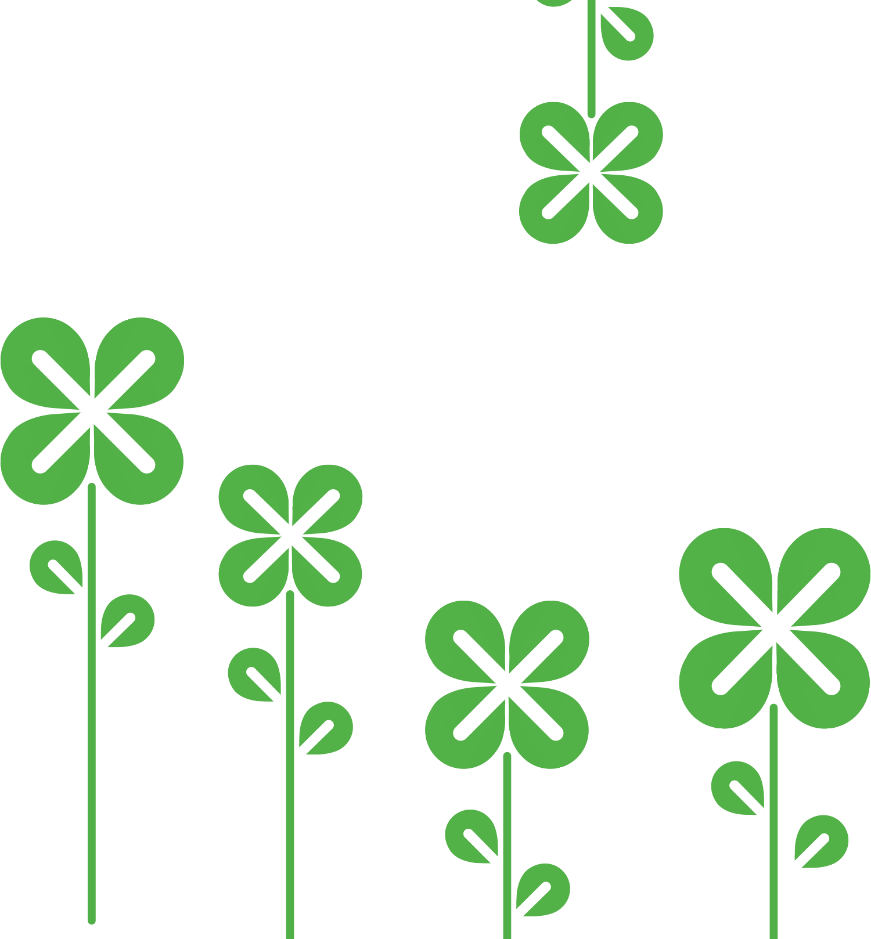 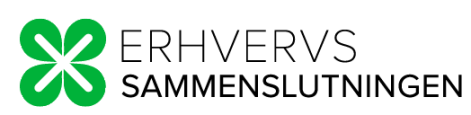 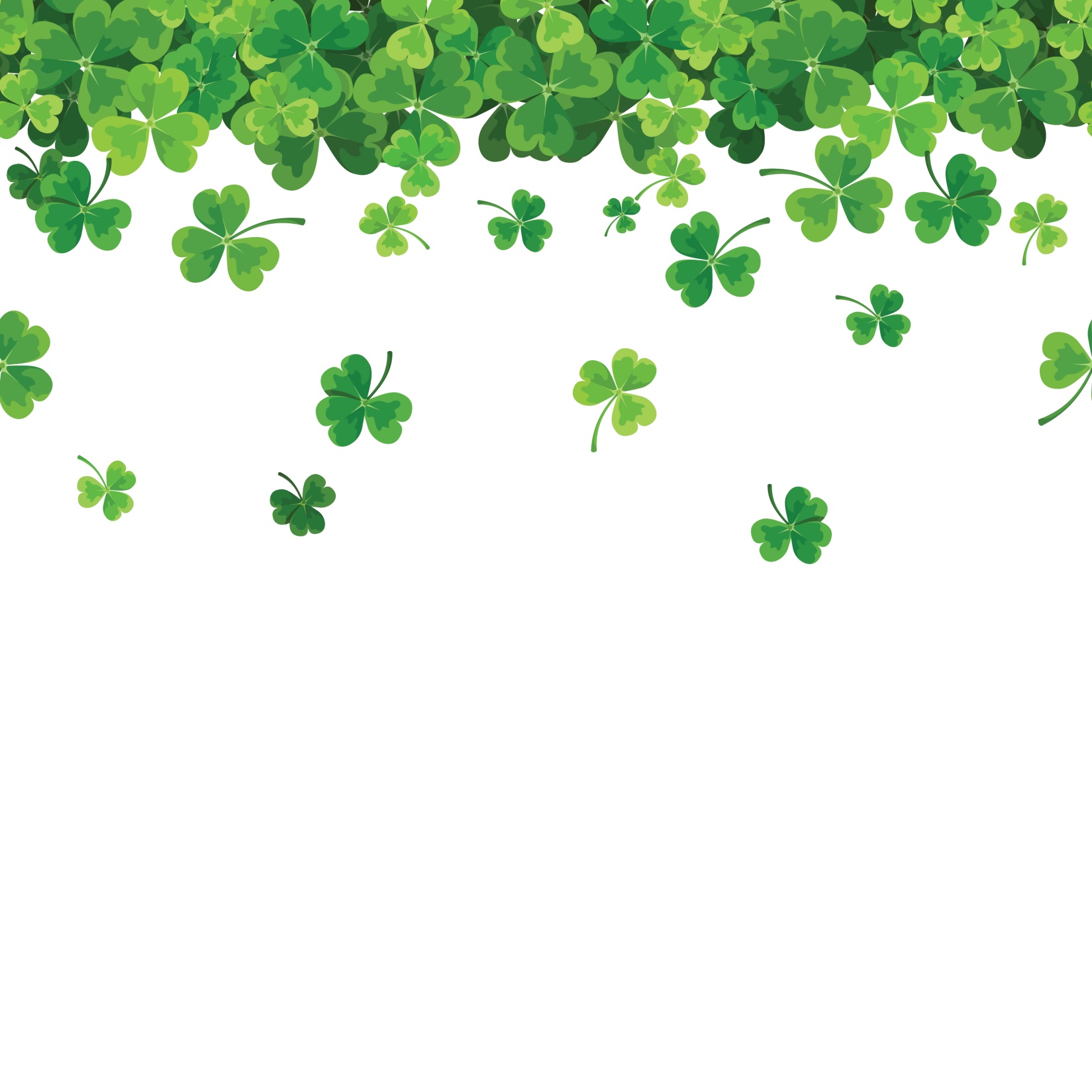 Specifikation3. Finansielle indtægter
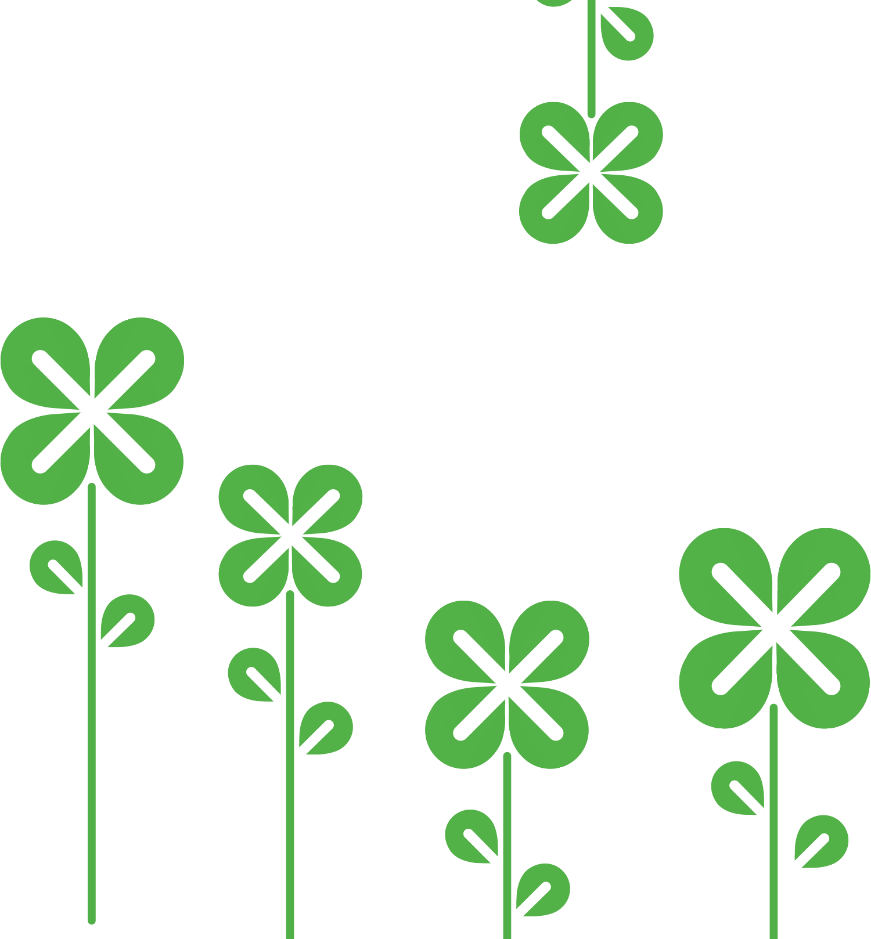 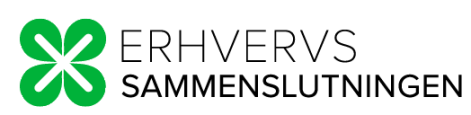 Årsrapport Erhvervssammenslutningen 2023
Balance 31. december
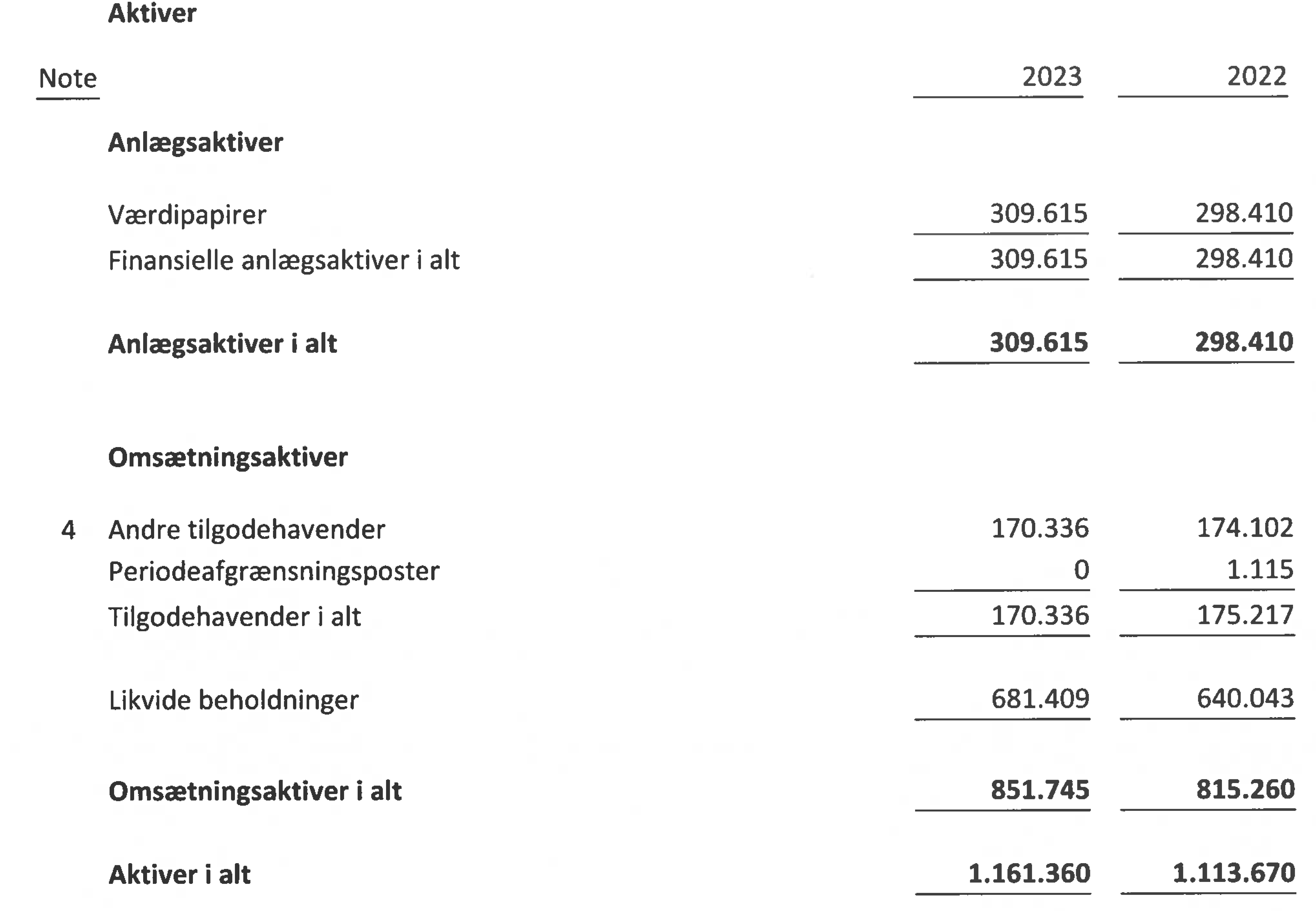 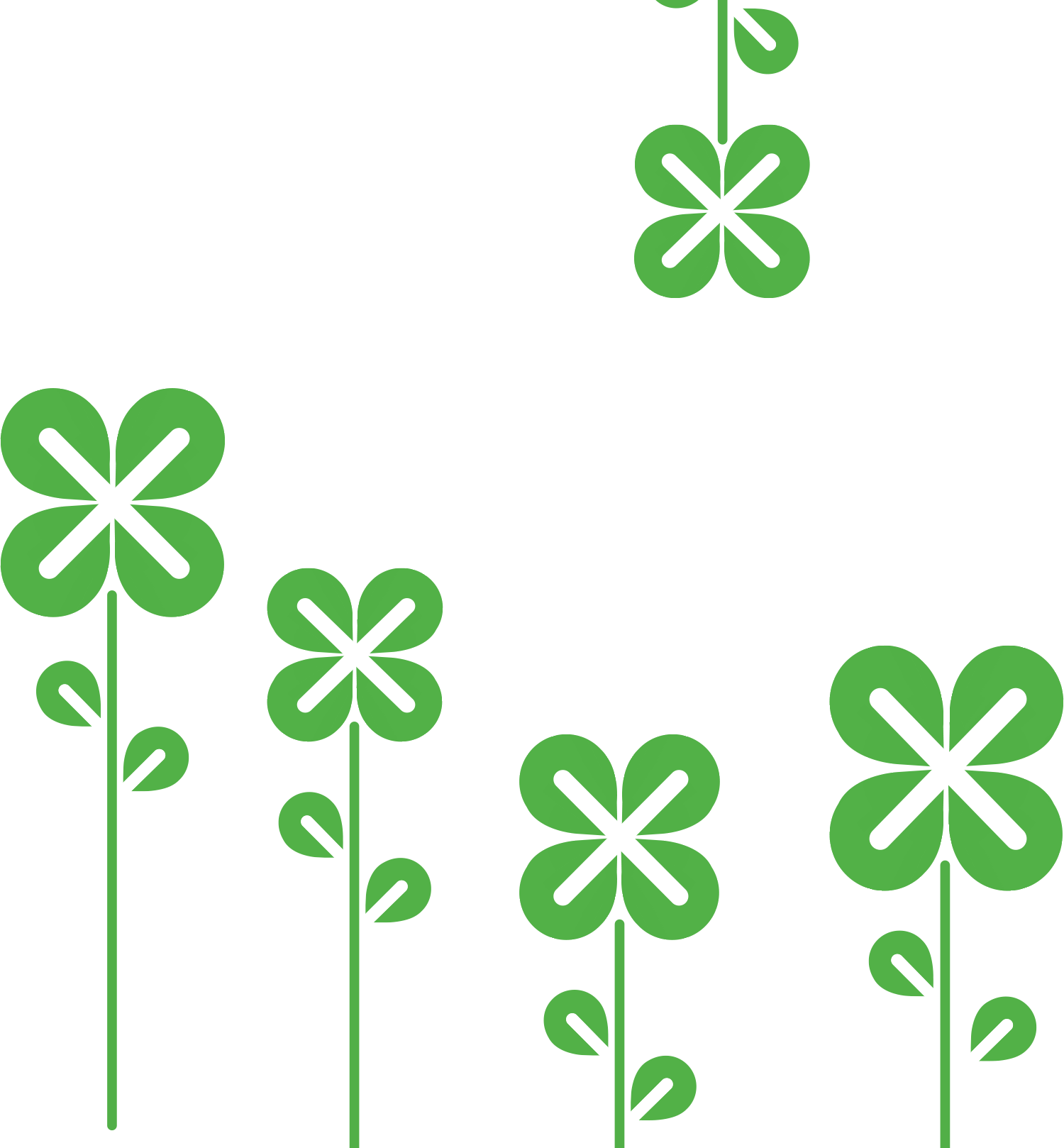 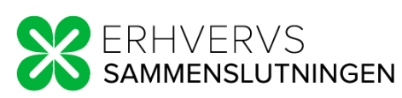 Årsrapport Erhvervssammenslutningen 2023
Balance 31. december
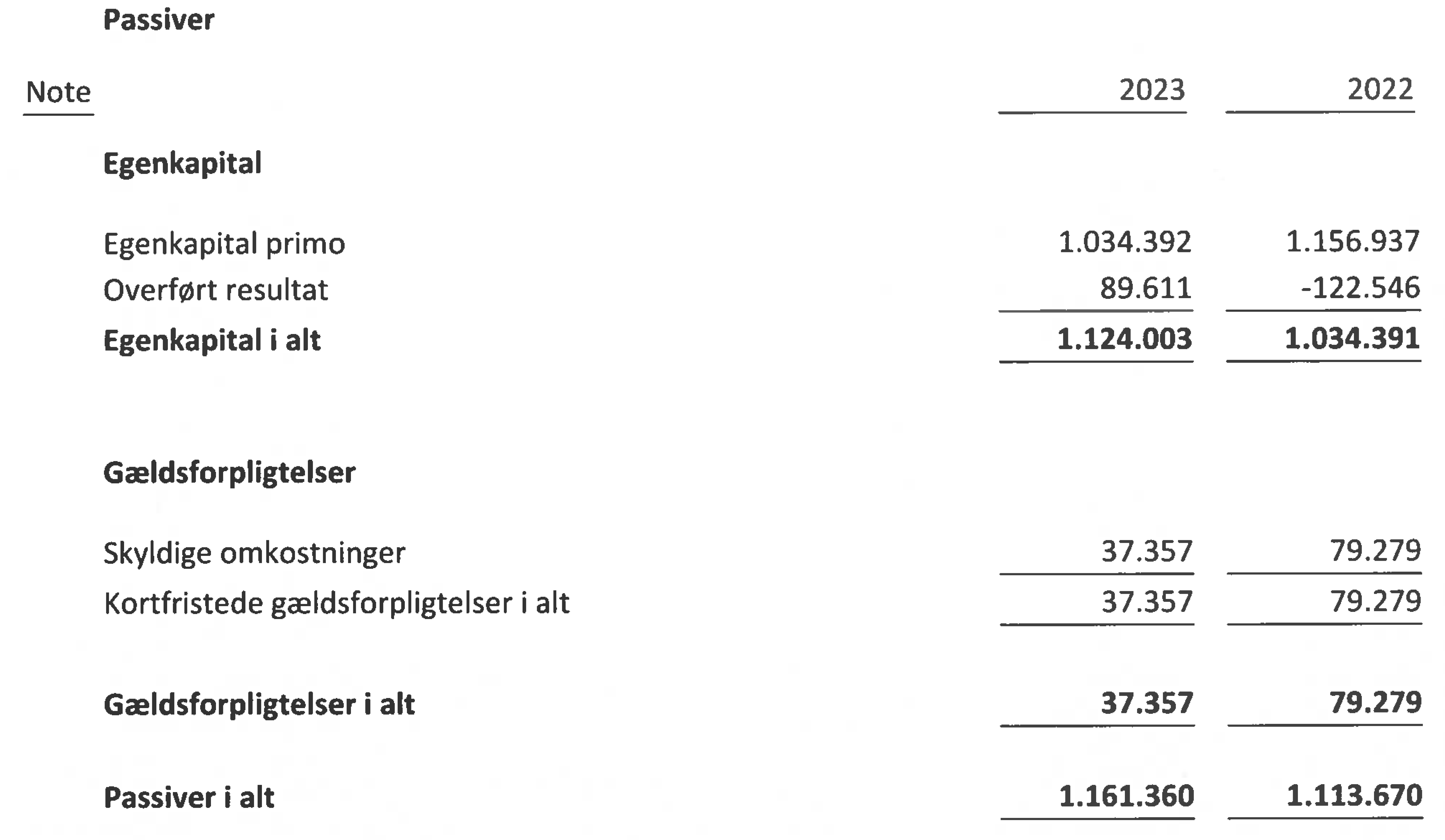 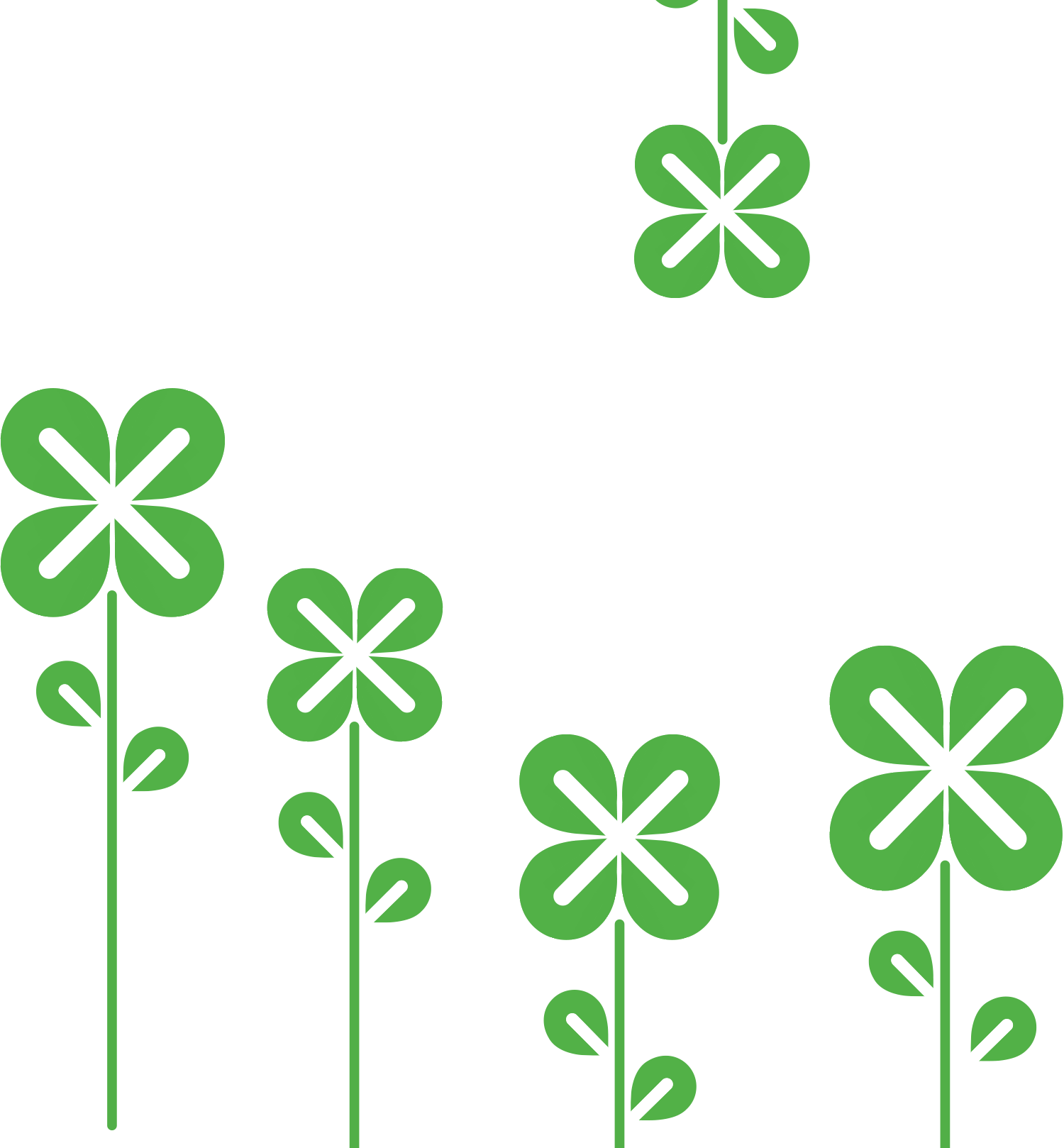 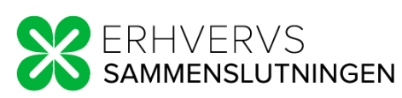 Årsrapport Erhvervsprisen 2023
Resultatopgørelse for perioden 1. januar - 31. december
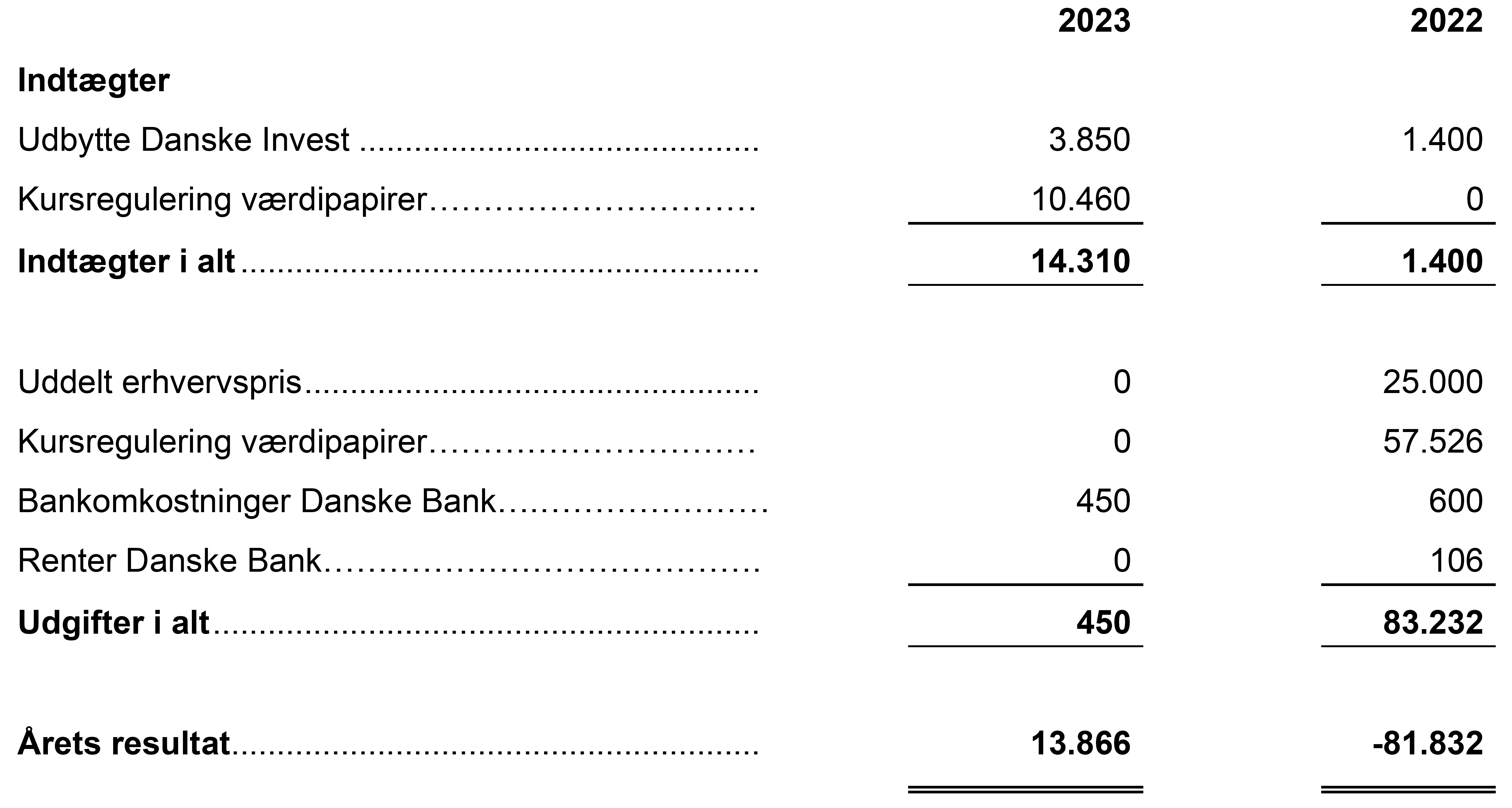 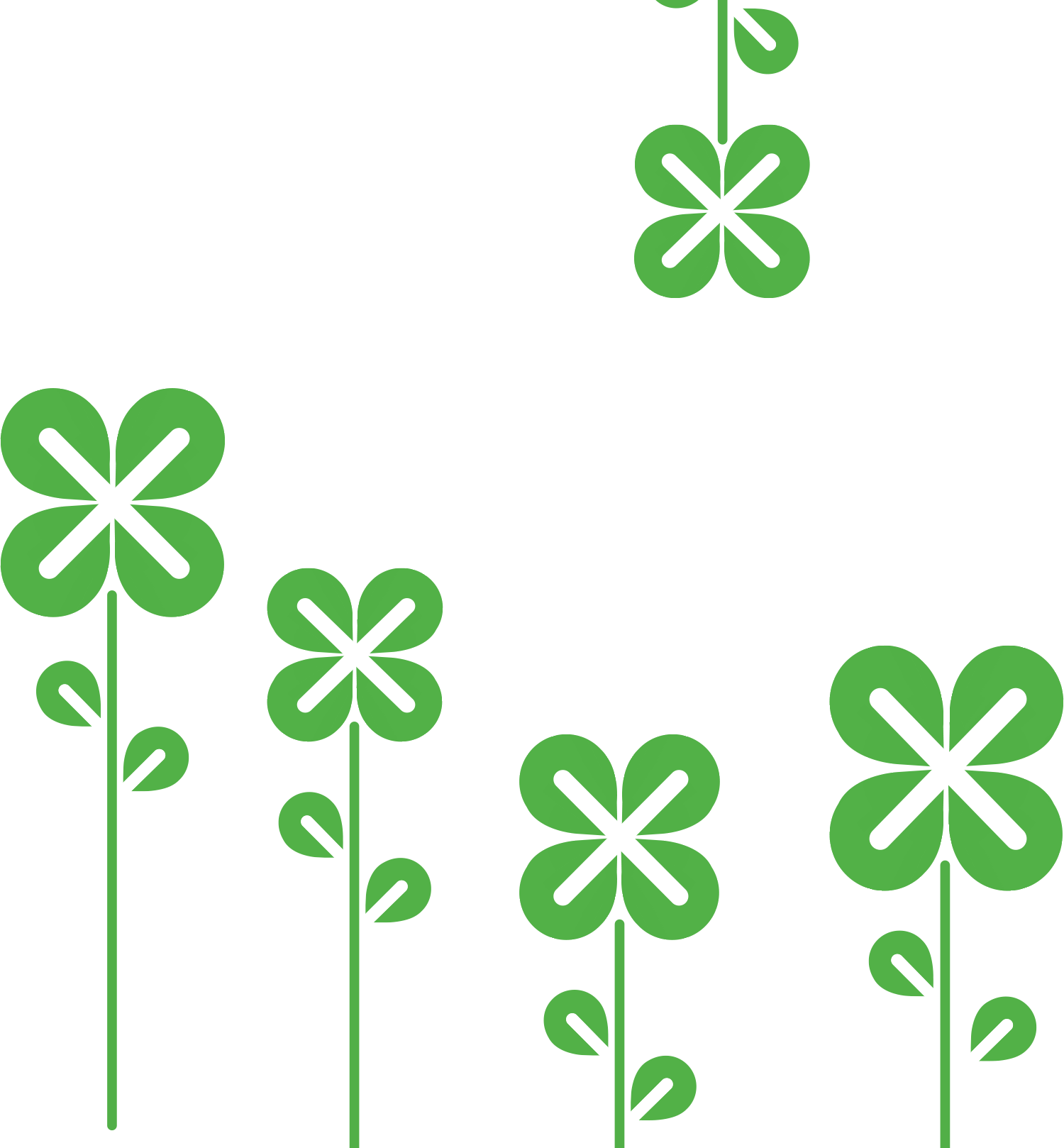 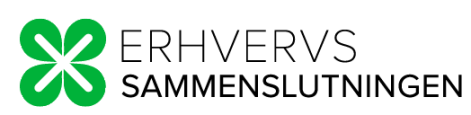 Årsrapport Erhvervsprisen 2023
Balance 31. december
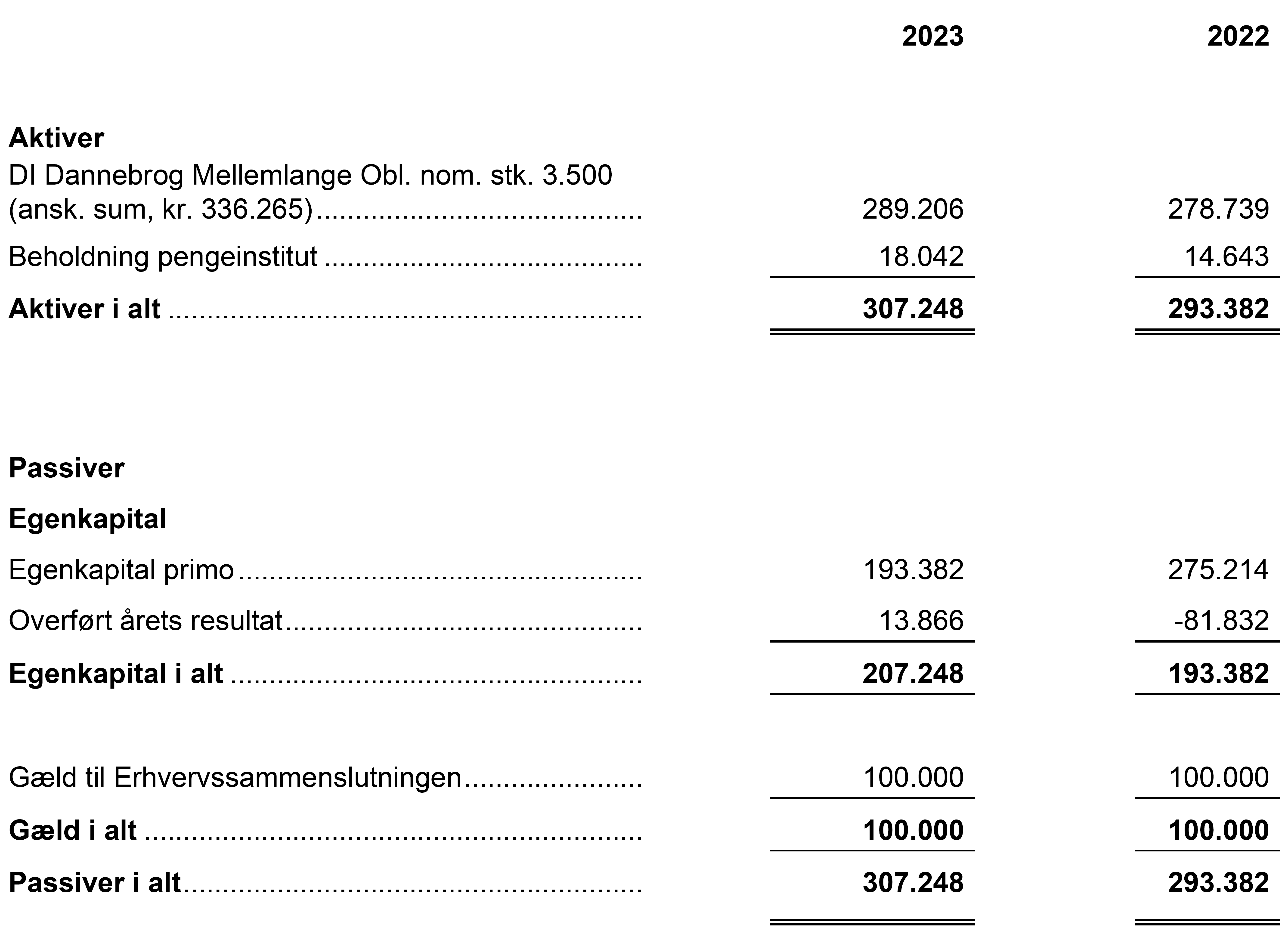 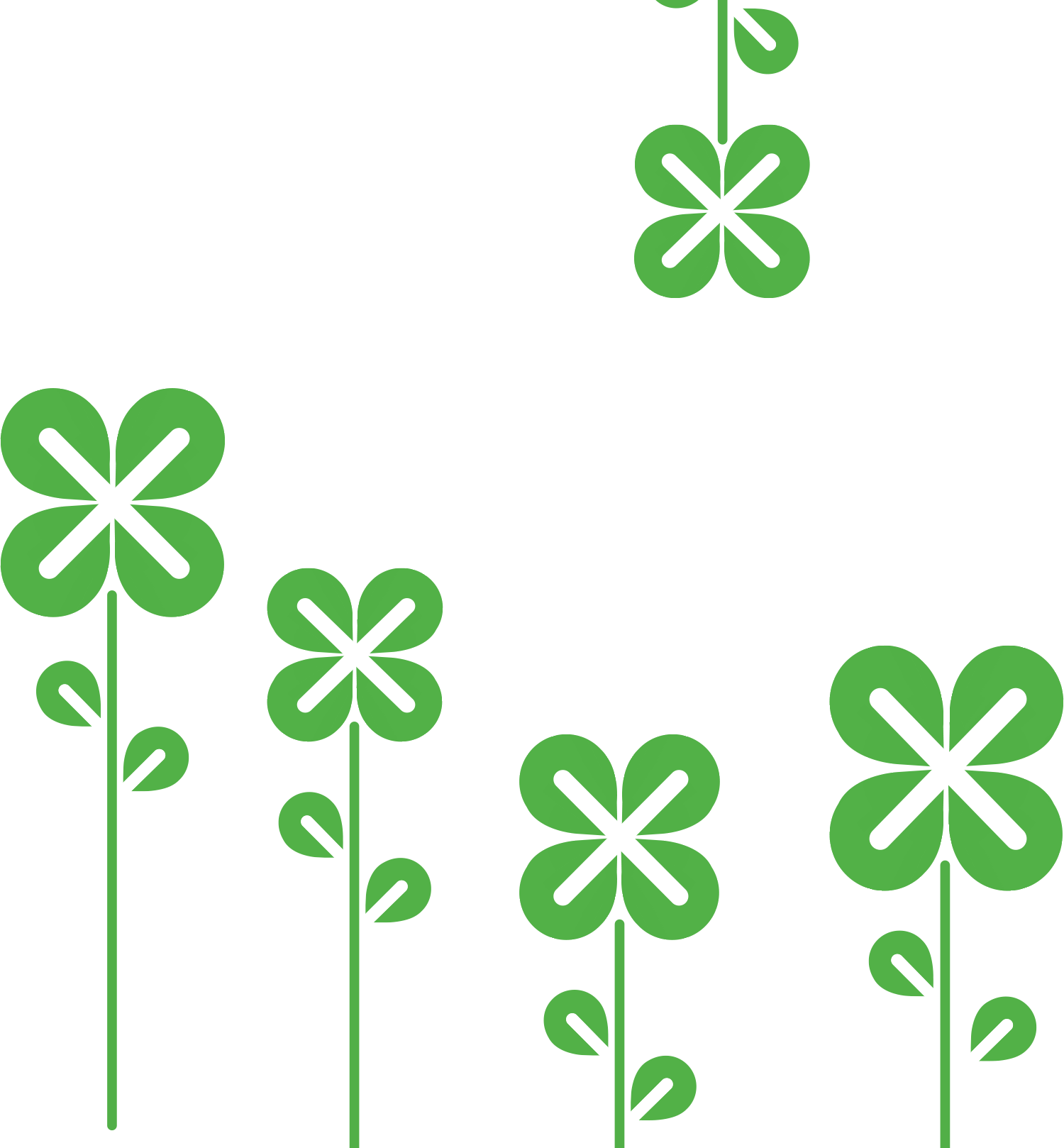 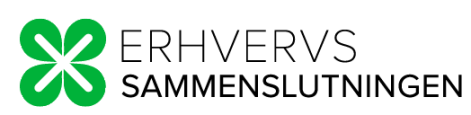 Pkt. 4 - Budgetoversigt
Budget 2023 & 2024
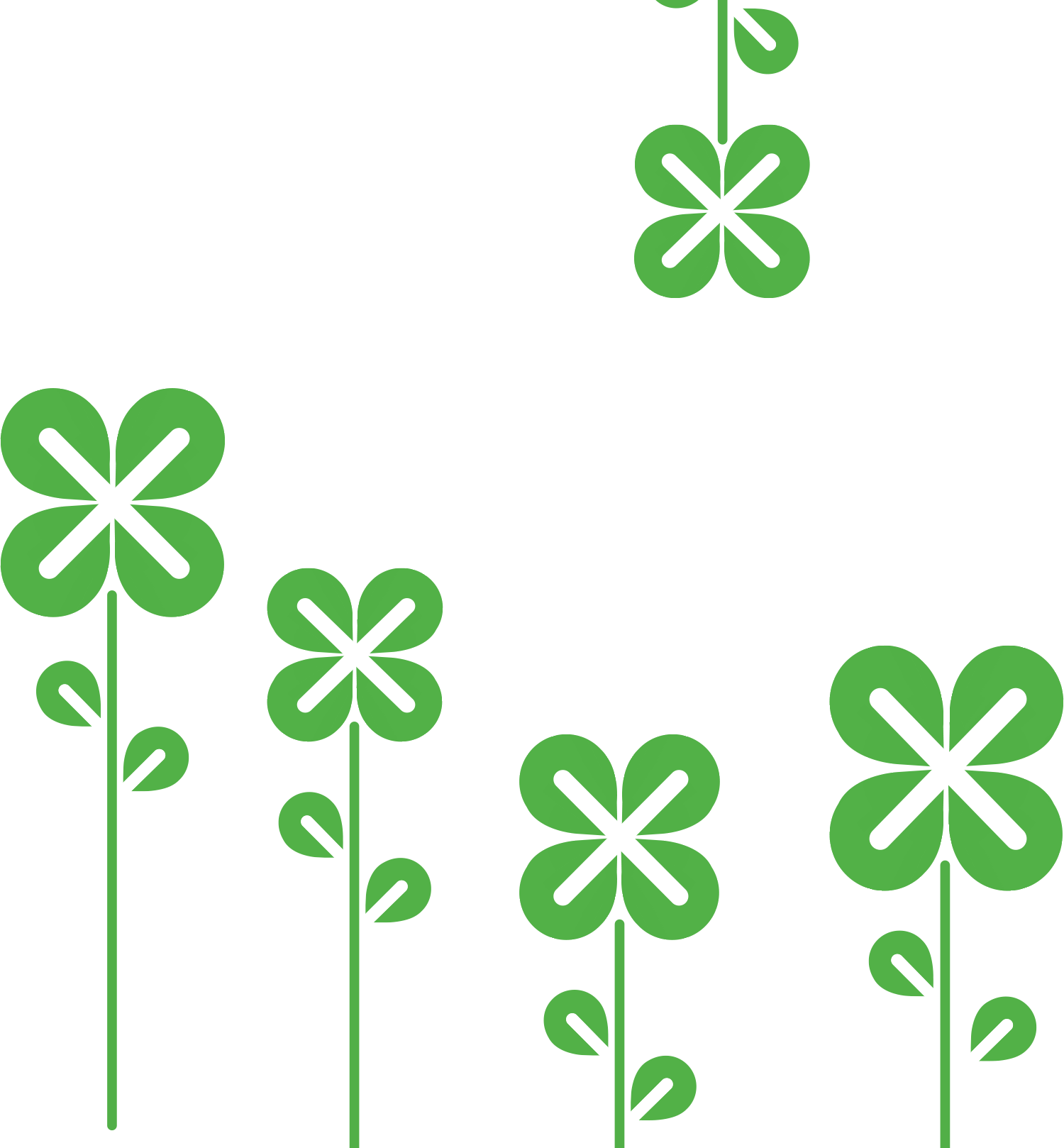 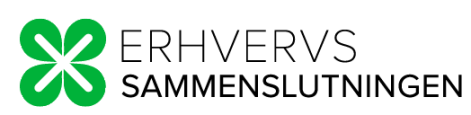 Pkt. 4 - Forslag til kontingent 2025
Uændret 3.000,- ekskl. moms
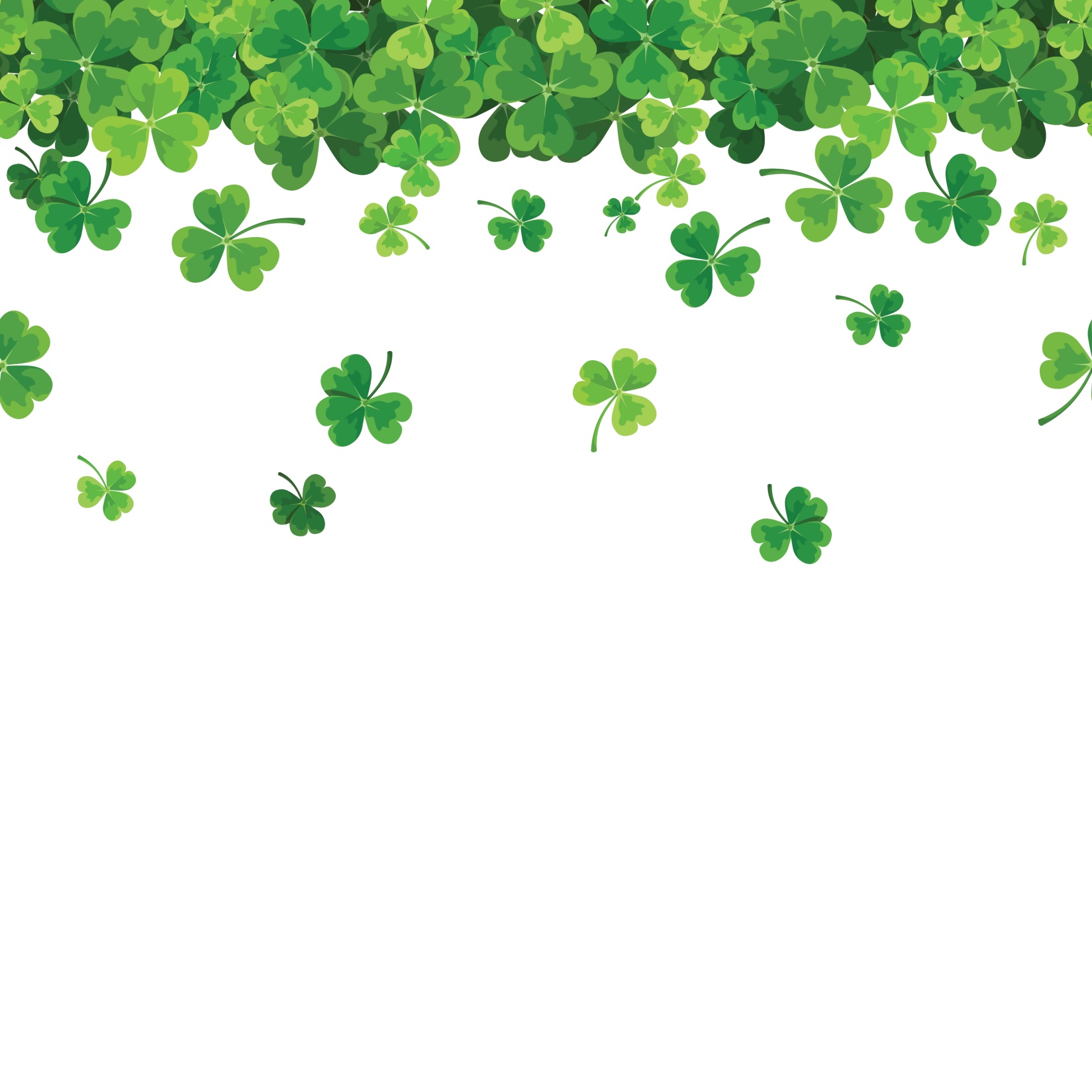 Pkt. 5 - Indkomne forslag
Forslag om fritagelse for kontingentbetaling for bestyrelsesmedlemmer
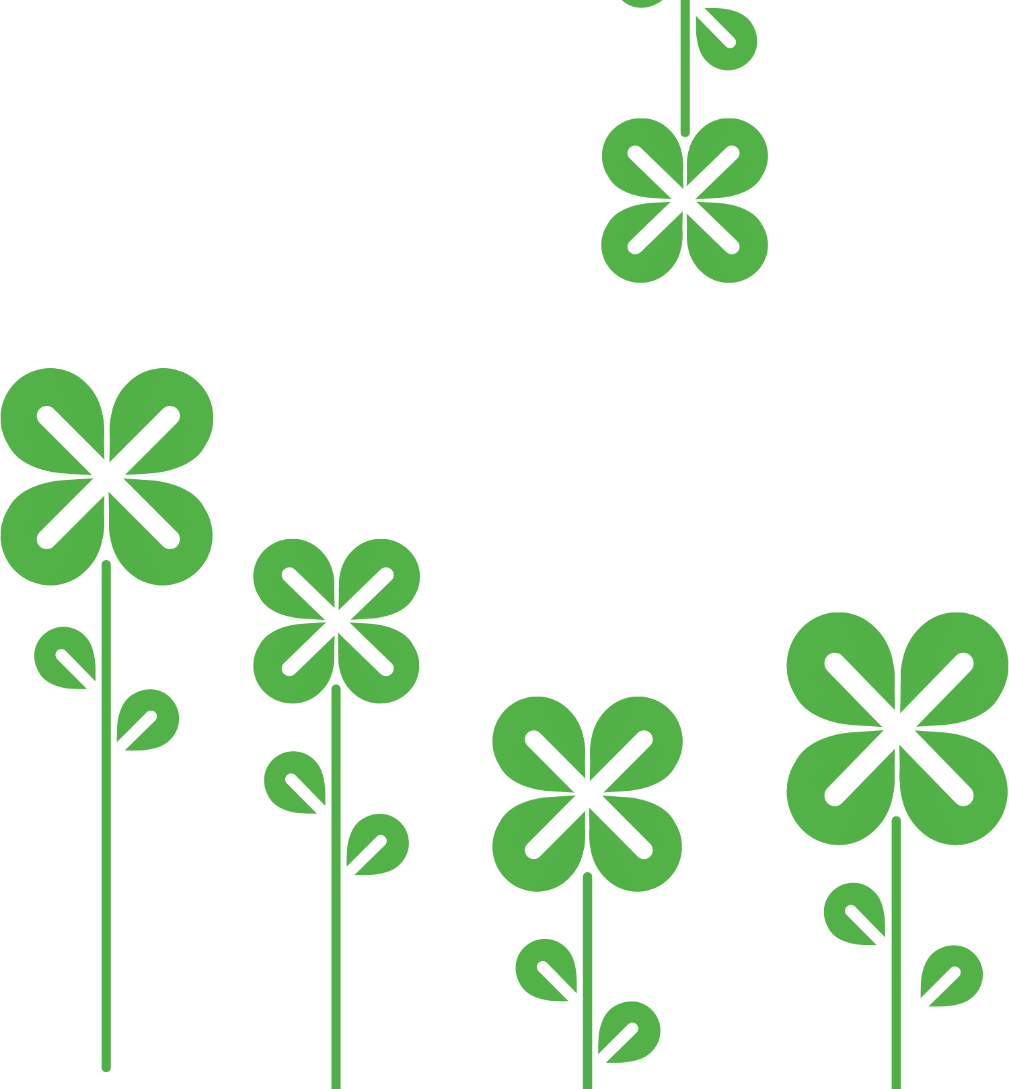 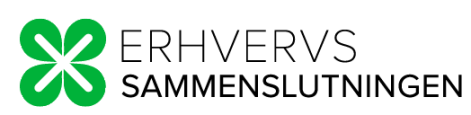 Pkt. 6 - Valg af bestyrelsesmedlemmer og suppleanter
Følgende bestyrelsesmedlemmer er på valg: 
Bo Kristiansen (modtager genvalg)
Anders Johansen(modtager genvalg)
Jane Buntzen (modtager genvalg)
Nye kandidater som har meldt sig inden generalforsamlingen: 

Valg af suppleanter
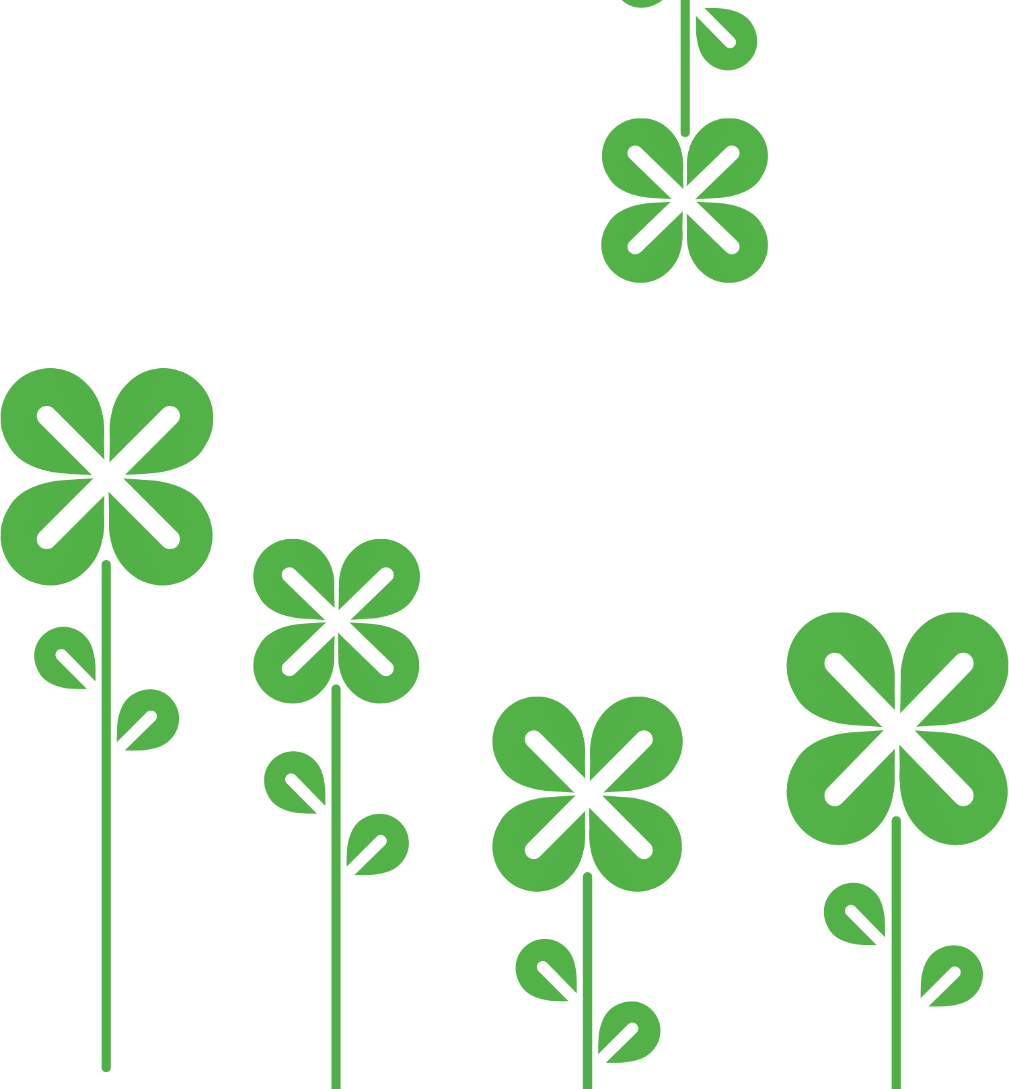 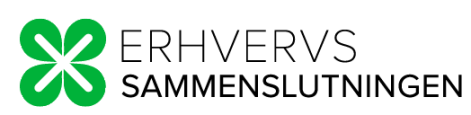 Pkt. 7 – valg af revisor
Erhvervssammenslutningens nuværende statsautoriseret revisor - Hans Munkebo
modtager genvalg.
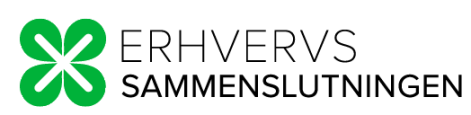 Pkt. 8 - Eventuelt
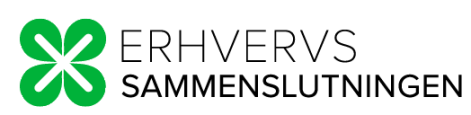 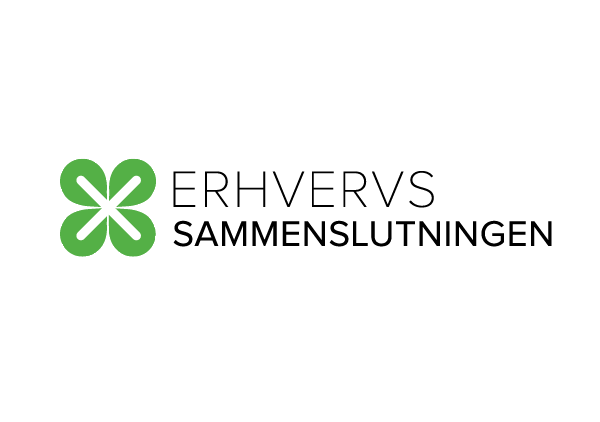 - Generalforsamlingen er slut!
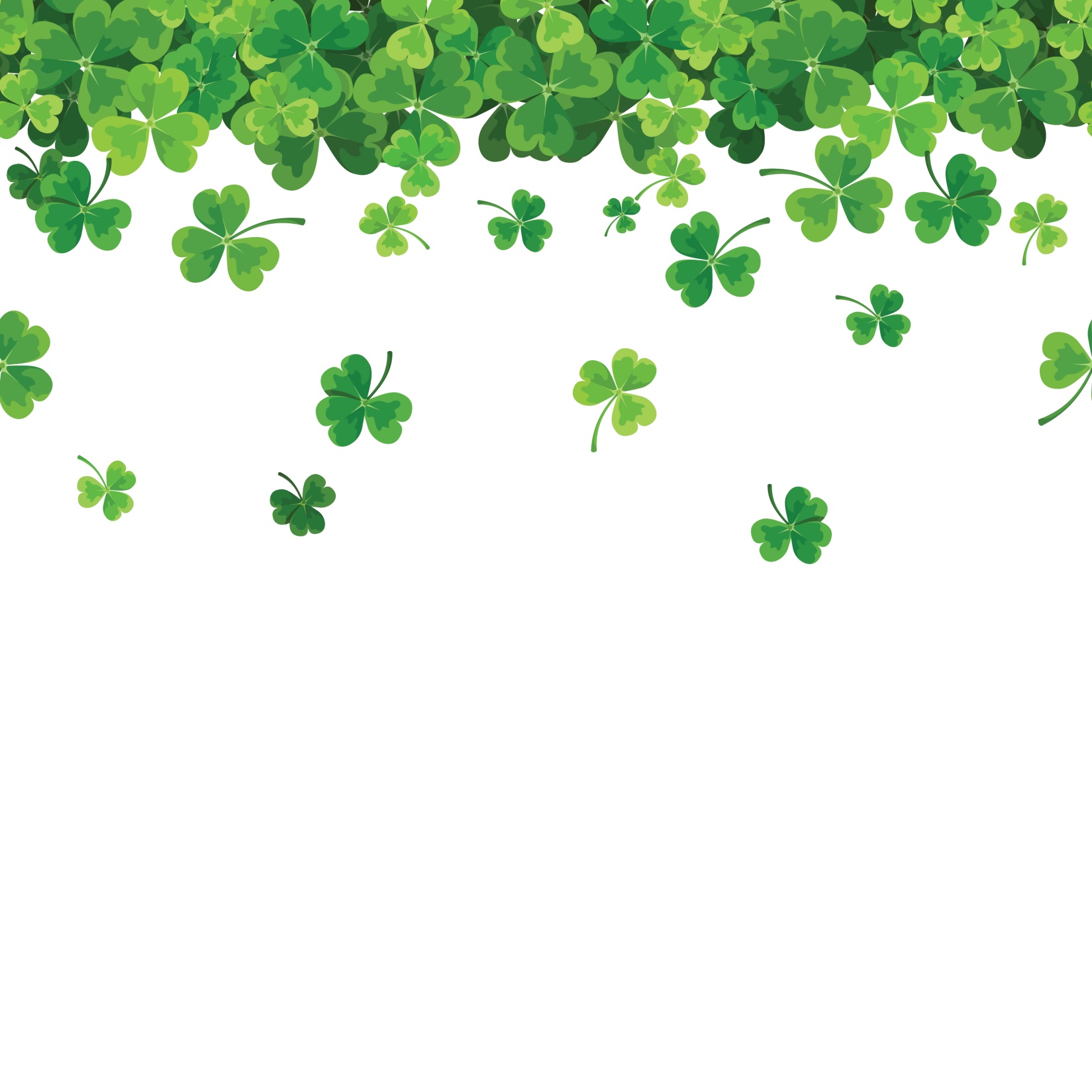